Geology of the Permian Basin
Cambrian – Lower Ordovician
(Bliss Ss – Ellenburger Group)
Interregional unconformity


Interregional unconformity
Lowell Waite
UT Dallas Geoscience
Permian Basin Research Lab
10/4/2021
Geology of the Permian Basin: ELS (Endeavor Lecture Series)
Horseshoe Atoll
Tectonic history – Part 1 (Big Picture)
Tectonic history – Part 2 (Regional elements: ARM, CBU, MFB)
Basement
Cambrian – Lower Ord (Wilberns/Bliss Ss., Ellenburger Gp)
Tobosa Basin stratigraphy (Mid Ord. – Mississippian)
Pennsylvanian (Morrow-Atoka-Strawn-Canyon-Cisco)
Lower Permian (Wolfcamp – Spraberry)
Middle and Upper Permian / Permian Basin petroleum system
Long-term cycles of sea level during the Paleozoic and cratonic sequences (4 total)
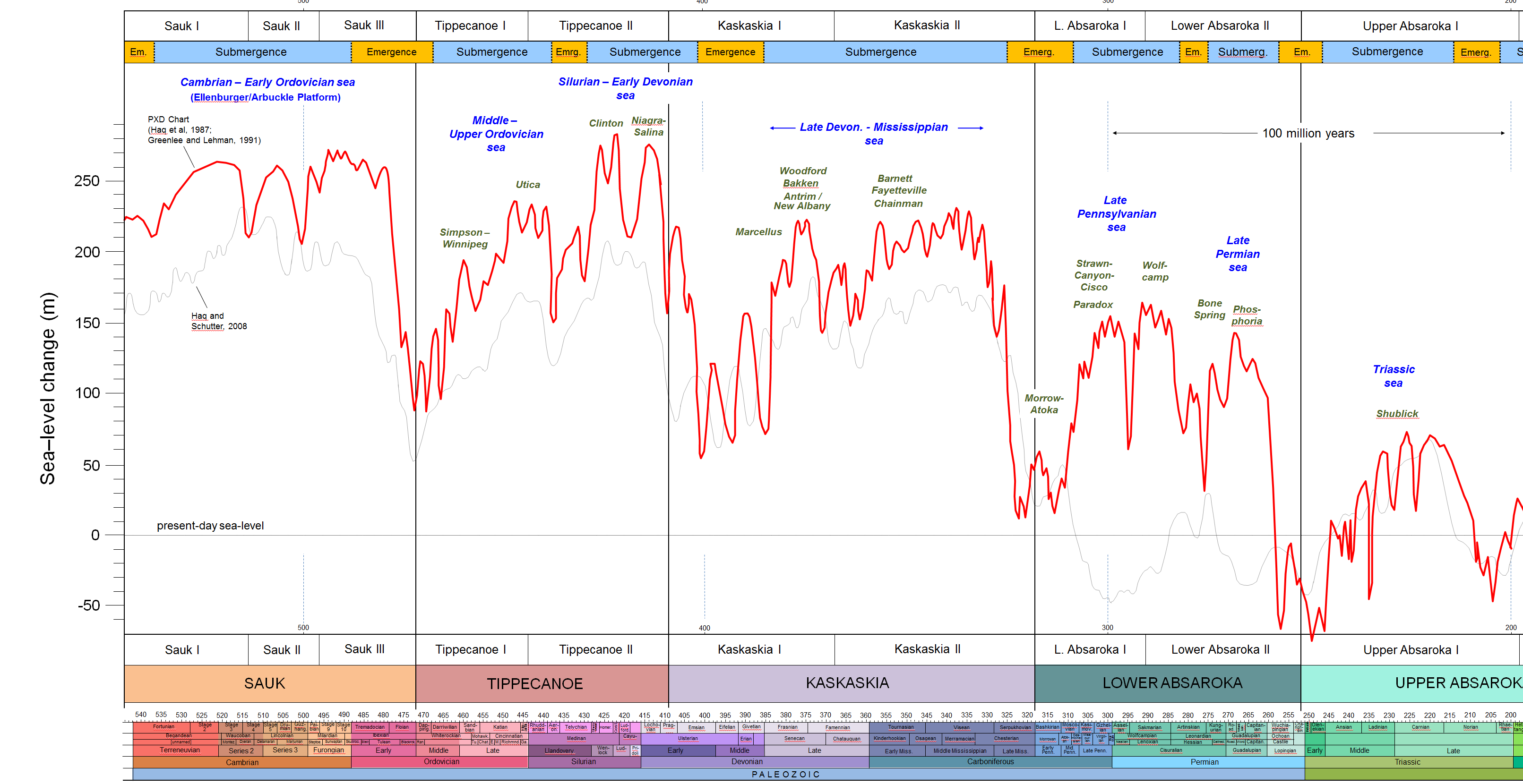 Upper Precamb. –
     Lower Ordovician
Mid. Ordovician –
     Lower Devonian
1
2
3
Lower Devonian –
     Mississippian
4
2a
2b
1a
3b
3a
1b
Pennsylvanian –
     Permian
4a
4c
4b
Ochoan
SPBY/B.Spr.-
Fusselman-
Wristen-
Thirtyone
U. Miss./Barnett –
Lower Miss. Lime –
Woodford
WFMP C2 –
WFMP D –
L. Strawn –
Morr. - Atoka
eroded/
not
deposited
Tans.-Yates
Dean -
Ellen-
burger
Simpson-
Montoya
eroded/
not deposited
Permian
Basin
stratigraphic
units
Quen.-SNRV
WFMP A -
Trans. Ss.
GBRG
WFMP B -
San And.
WFMP C1
Triassic
Lu.-
Middle
Early
Mid.
Late
Early
Mid.
Late
Early
E.
Late
L.
Lop.
Gua.
Cisuralian
Mid.
Early
E.
Late
Middle
M
Lland.
Late
Wn.
Pri.
Mississippian
Devonian
Silurian
Ordovician
Permian
Penn.
Cambrian
380
400
340
420
540
360
320
280
260
240
220
200
480
300
440
520
500
460
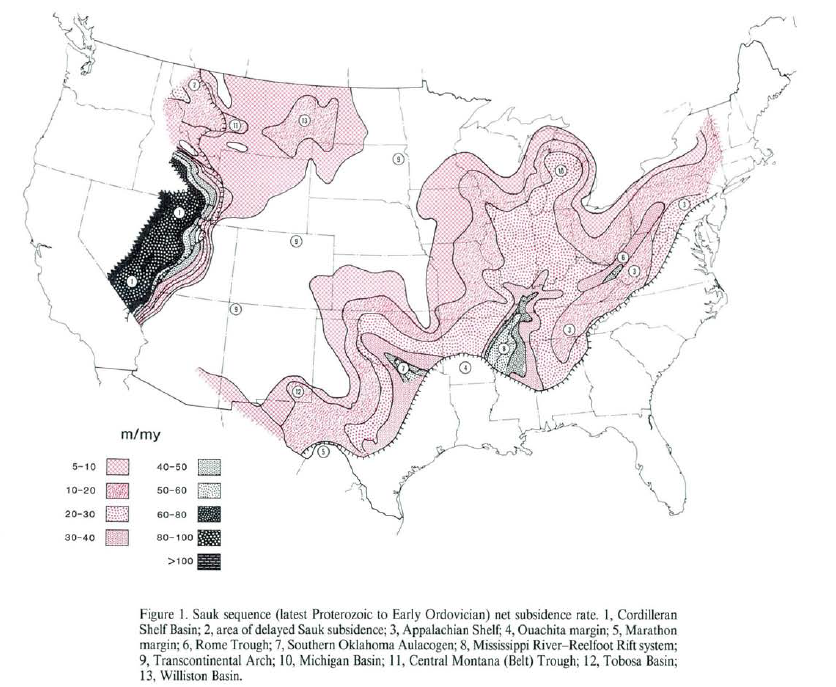 Net subsidence rate, latest Proterozoic – Early Ordovician (Megacycle 1)
Transcontinental Arch
Initial subsidence in west Texas (future site of Tobosa Basin)
Texas Arch
Eastern and southern margin basins are yoked
Note embryonoic Texas Arch (TXA)
(Sloss, DNAG, 1988)
Megacycle 1: Cambrian – Lower Ordovician stratigraphic units of Texas and Oklahoma
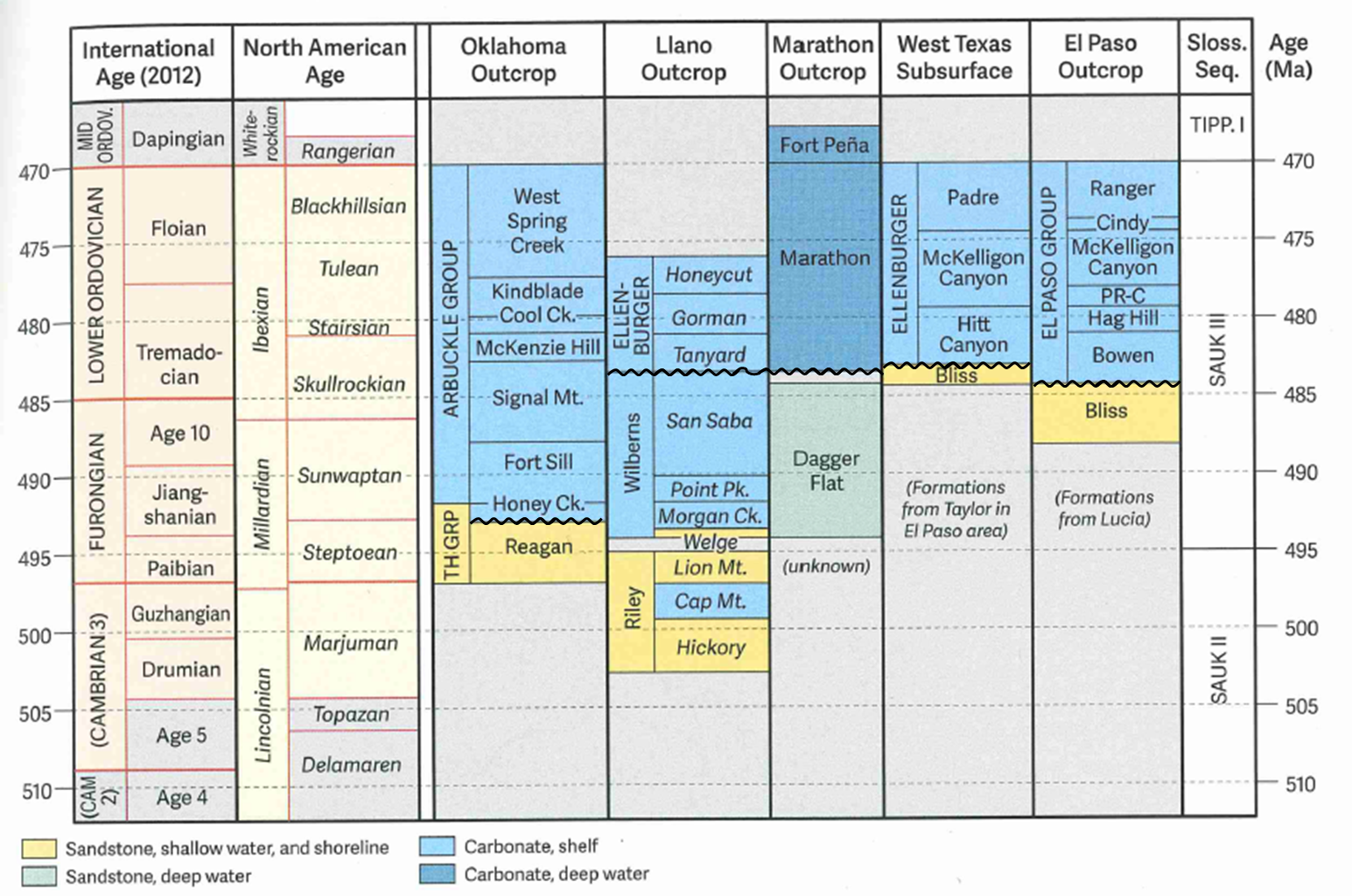 We are looking here at two basic units:
basal transgressive sandstone
overlying carbonate (largely dolomite)
Note position of unconformities
minor (short-term) diastem at top of Bliss Ss
minor (short-term) exposure surfaces within Ellenburger Group (not shown)
Major (interregional) unconformity at top of Ellenburger – significant karst event, termination of megacycle 1
(Ewing, 2016)
BASAL TRANSGRESSIVE
CAMBRIAN SANDSTONE
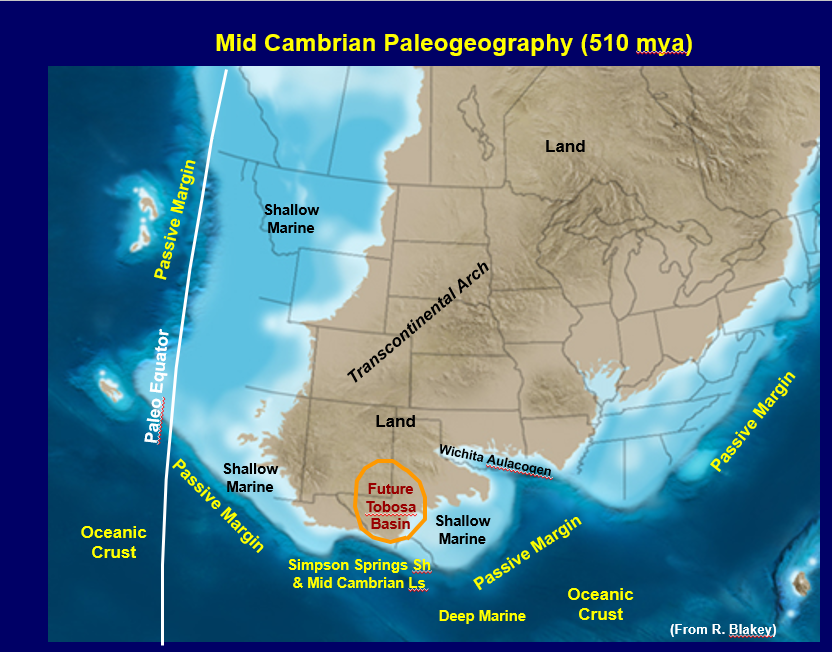 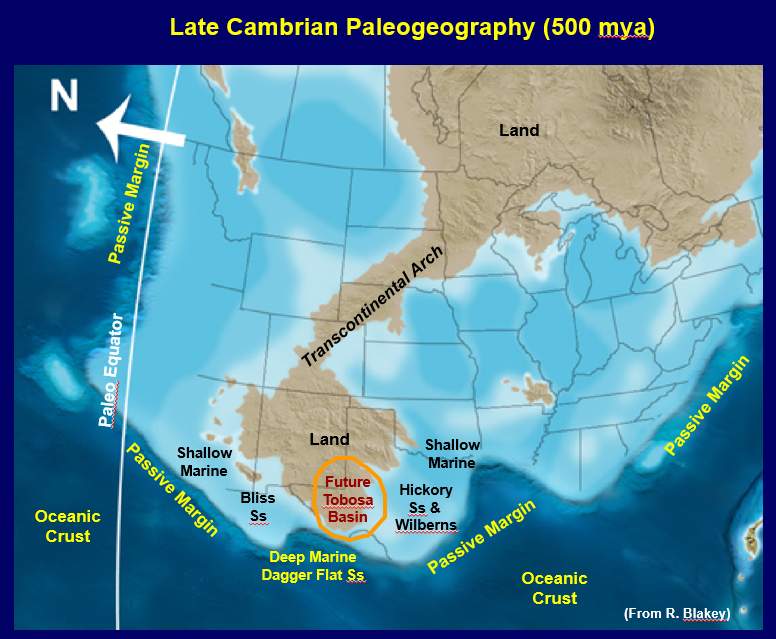 Middle Cambrian: long-term marine transgression underway;
                                Tobosa Basin still exposed with little to no
                                sedimentation
Late Cambrian: first marine sediments infiltrate Tobosa Basin
                            from south and east with deposition of 
                            basal transgressive sands (Bliss) and 
                            shallow marine carbonates (Wilberns)
Late Cambrian: Basal transgressive sandstones
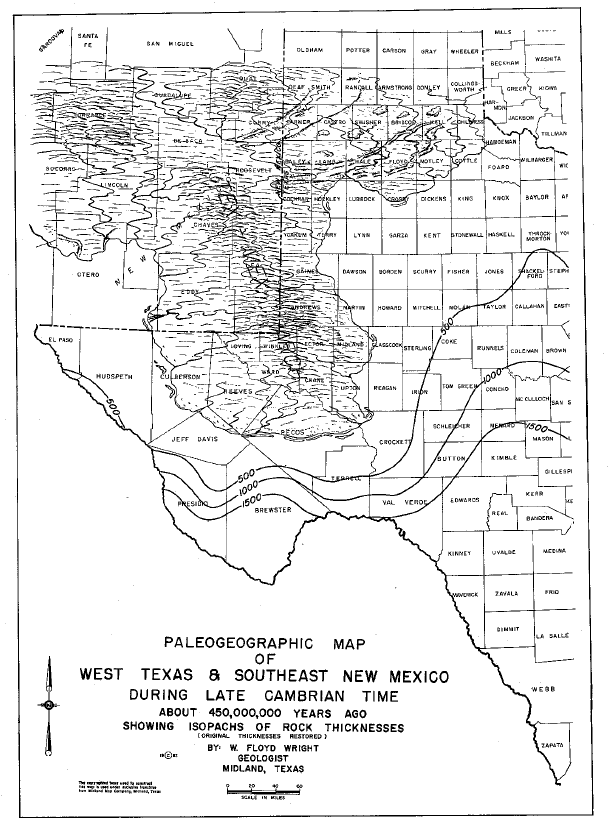 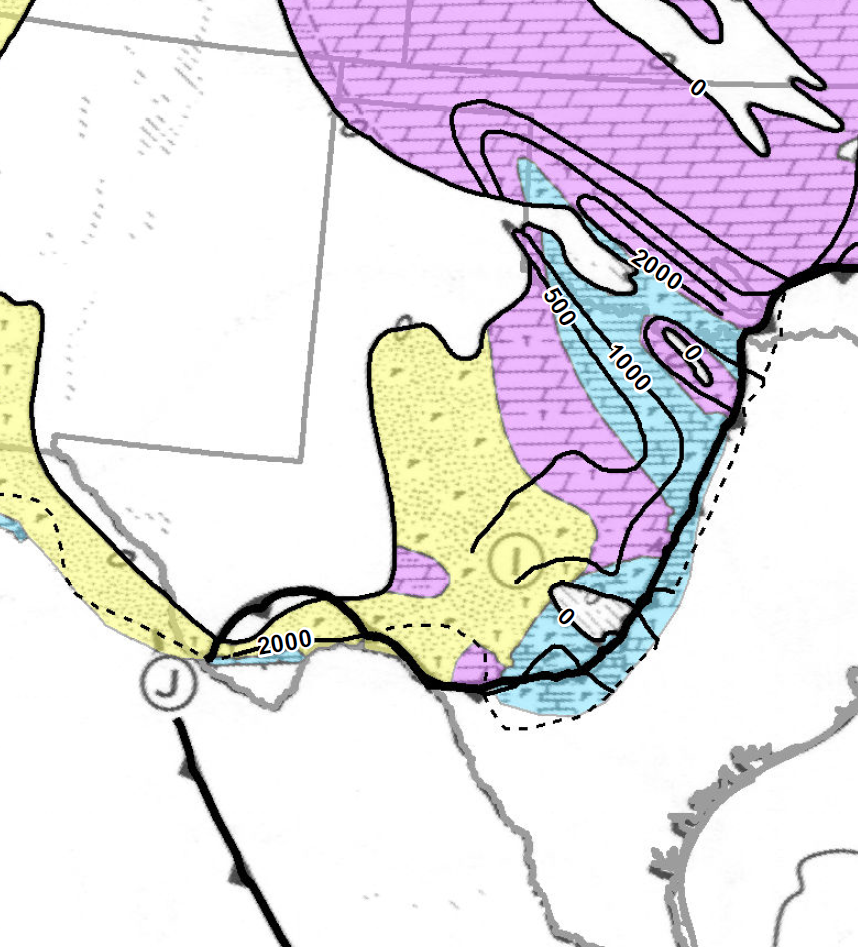 Land –
Exposed
Precambrian
Crystalline
Rocks
Outline of
future
Tobosa Basin
Land – Exposed
Precamb. 
crystalline rocks
Shallow
Marine
Land –
Exposed
Precambrian
Crystalline
Rocks
Wilberns Fm &
Hickory Ss
Land –
Exposed
Precambrian
Crystalline
Rocks
Wilberns Fm &
Hickory Ss
Shallow
Marine
Shallow
Marine
Shallow
Marine
Shallow
Marine
Bliss
Ss
Bliss
Ss
Bliss
Ss
sandstone
limestone
Outline of
future
Tobosa Basin
dolomite
Deep Marine
Dagger Flat Ss
Deep Marine
Dagger Flat Ss
Cambrian Lithofacies
(From Shell Atlas, 1975)
(From Wright, 1979)
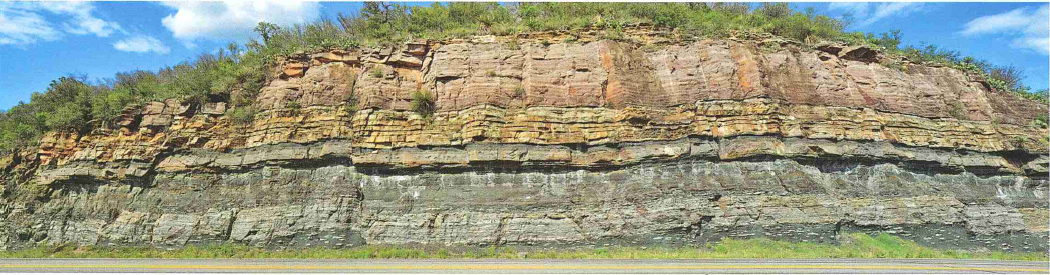 Lion Mountain greensand of the Riley Formation overlain by Welge sandstone (green-yellow) and Morgan Creek limestone (pink-orange) of the Wilberns Formation, FM 1431, east of Kingsland, TX
(photo from Ewing, 2016)
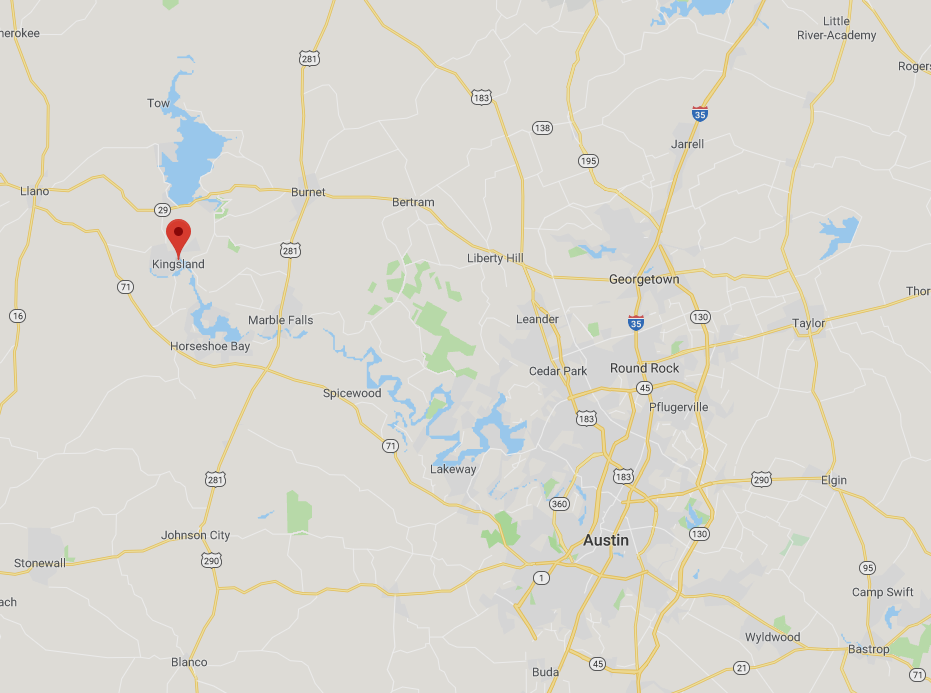 Minimal oil and gas production from Camb. sands in the Permian Basin
Cambrian sand is mined in Brady, Texas, for use in manufacturing and fracking
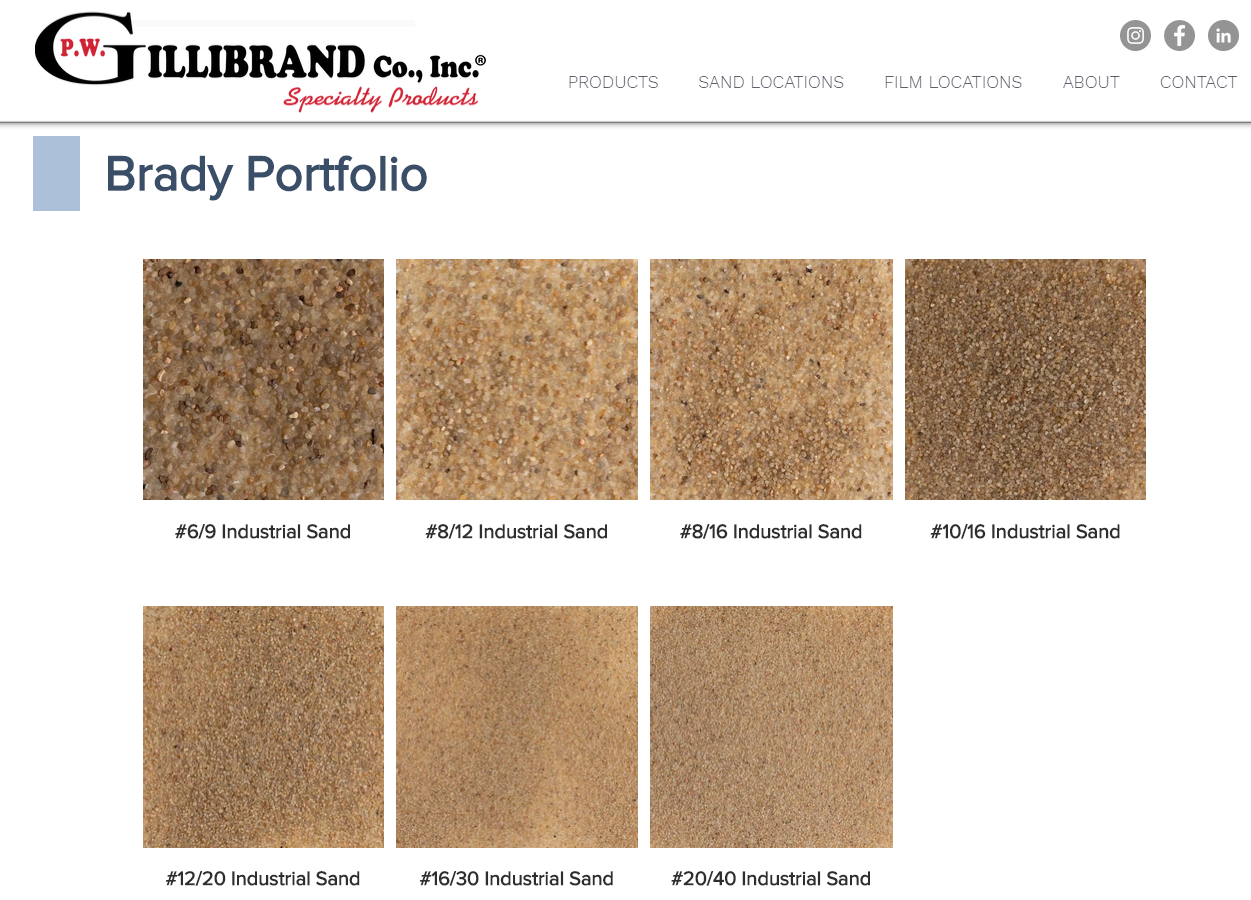 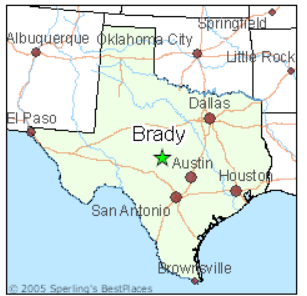 Applications for use include:
Sports fields
Water filtration
Ground water wells
Coatings
Abrasives
Recreational / Traction
Fracking
Ellenburger Group
(Lower Ordovician)
LOWER ORDOVICIAN ELLENBURGER GROUP
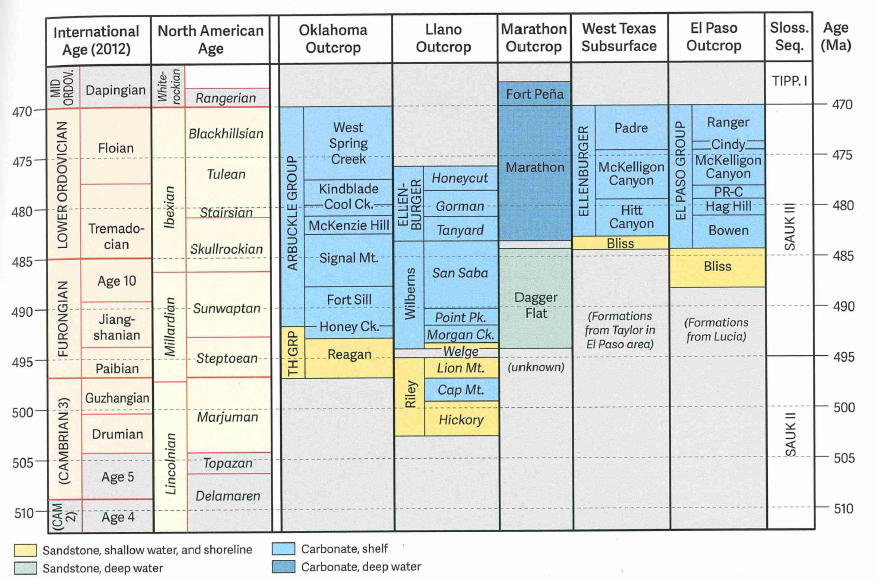 Ellenburger dolomites represent an important oil and gas reservoir in the Permian Basin
5 billion barrels oil equiv. from 714 fields since 1936 (Kerans and Loucks, 2019); 1.35 BBO
Ellenburger outcrops: Franklin Mountains in El Paso, TX
(Ewing, 2016)
Ellenburger structure, Permian basin
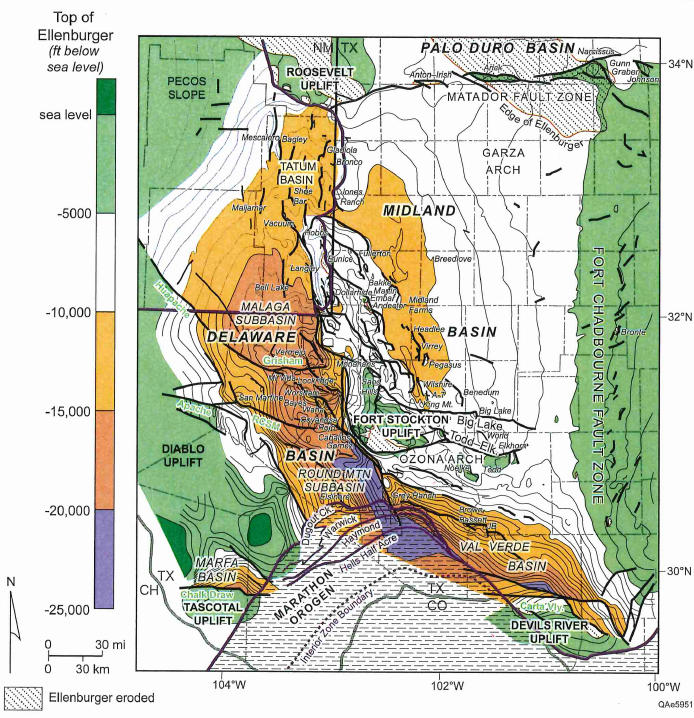 Ellenburger thickness, Permian basin
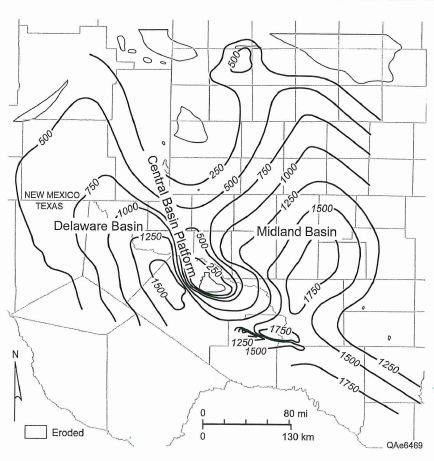 (Loucks and Kerans, 2019)
Early Ordovician paleogeography: The Great American Carbonate Bank
Much of N. Amer. covered by a shallow marine sea; widespread shallow marine carbonate deposition (Great American Carbonate Bank)
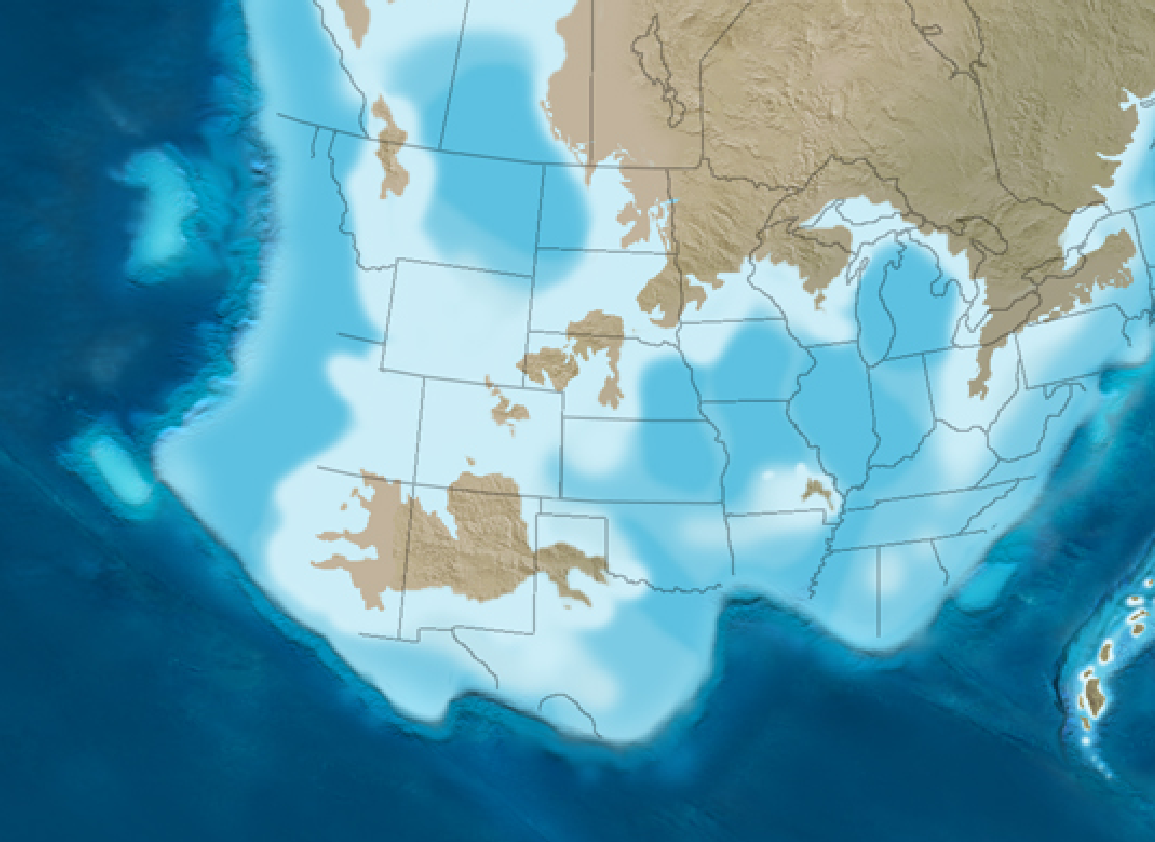 Future Tobosa Basin located in tropics, a few degrees south of the paleoequator
Land
Extensive tidal flats developed proximal to land
Passive Margin
Equator
Transcontinental Arch
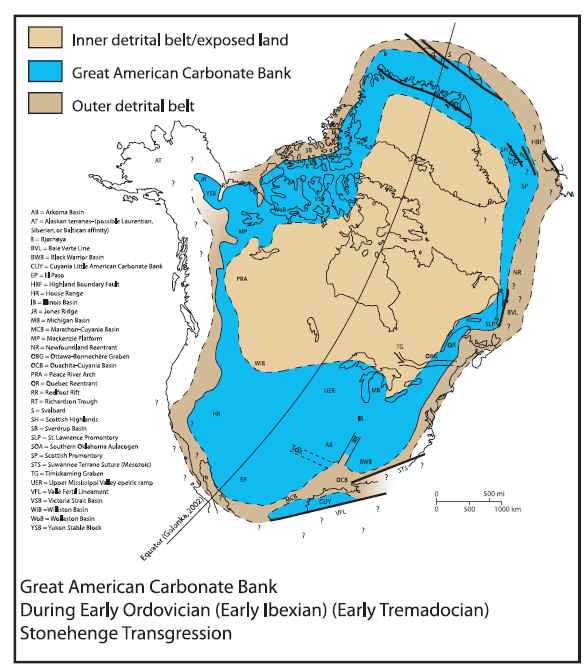 North Amer.
craton
Passive Margin
Land
Shallow
Marine
Shallow
Marine
Ellenburger
Carbonate
Ouachita
Embayment
Passive Margin
Tobosa
Basin
Ellenburger
Carbonate
Oceanic
Crust
Passive Margin
Marathon
Embayment
Deep Marine
Marathon Ls
Oceanic
Crust
(modified from R. Blakey)
(Derby et el., 2012)
Ellenburger depositional system
20 km
(Loucks and Anderson, 1985)
(Ewing, 2016)
Andros Island,
Bahamas
Modern tidal flats, Andros Island, Bahamas
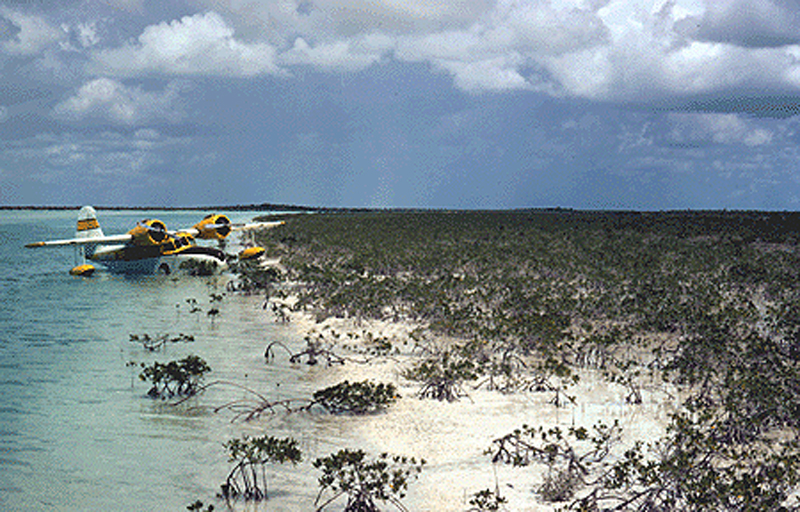 Evaporitic environment with formation of early dolomites
Imagine a large portion of west Texas like this during deposition of the Ellenburger during early Ordovician time
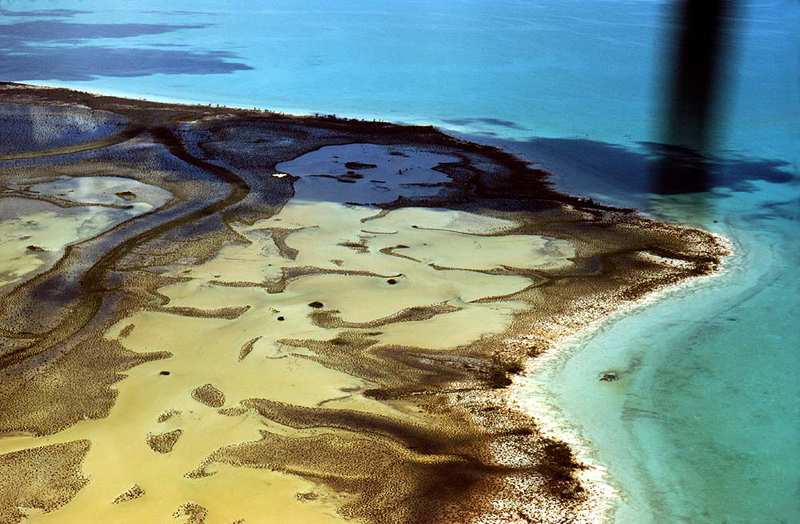 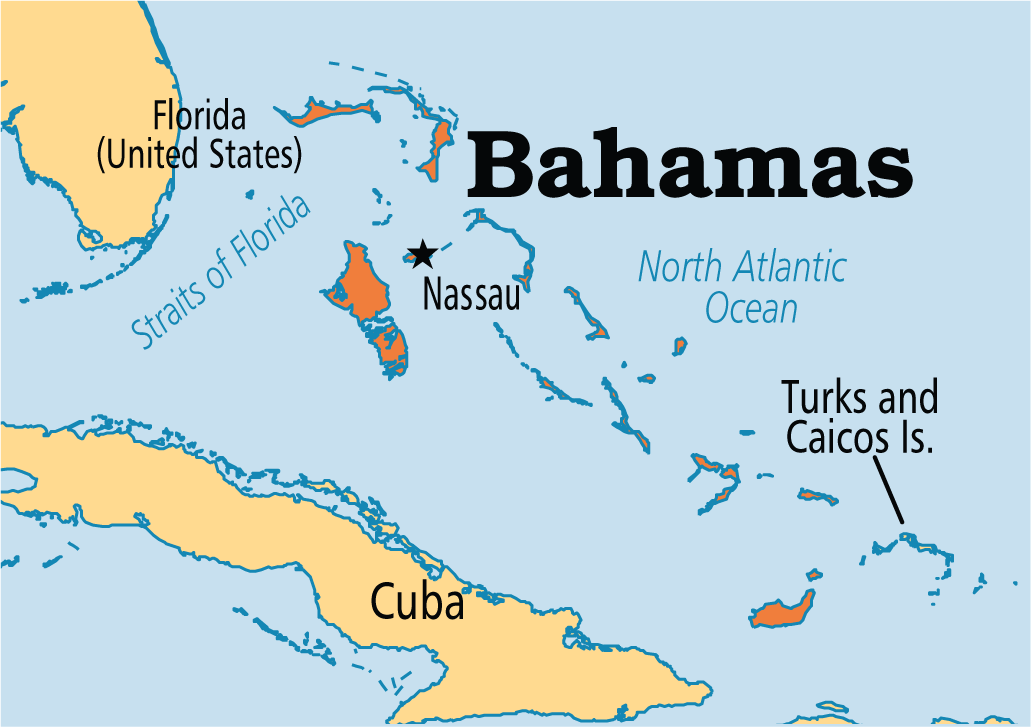 Andros
Island
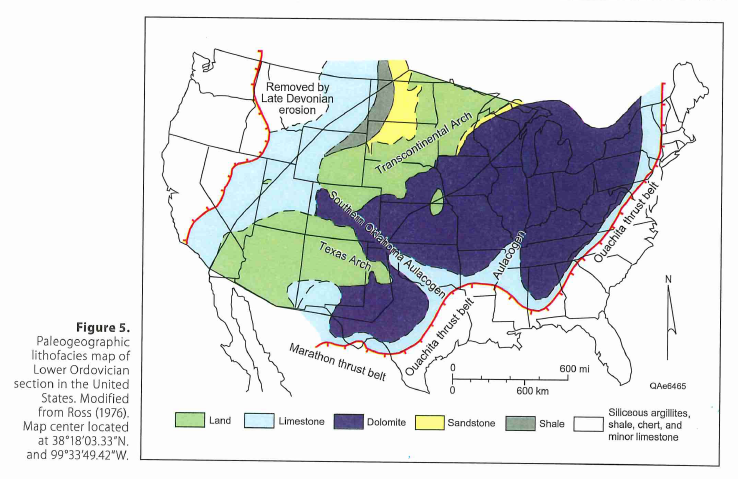 Ellenburger time:
Extensive dolomites
primary (depositional)
secondary (diagenetic)
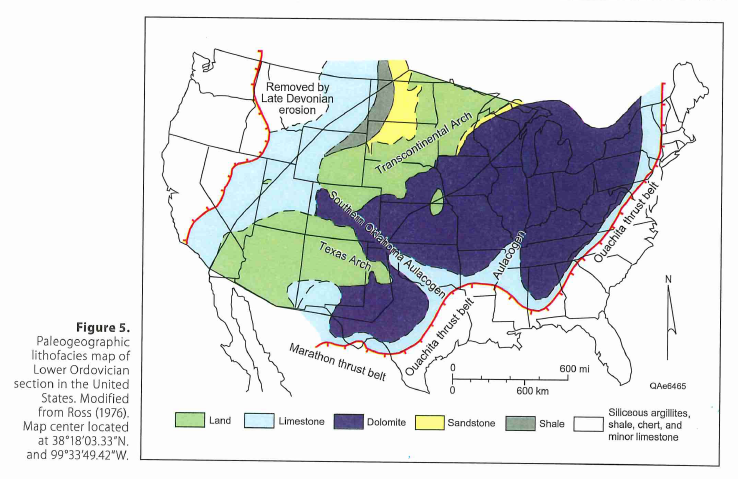 (Loucks and Kerans, 2019)
Ellenburger internal stratigraphy: 3rd-order greenhouse tidal flat cycles
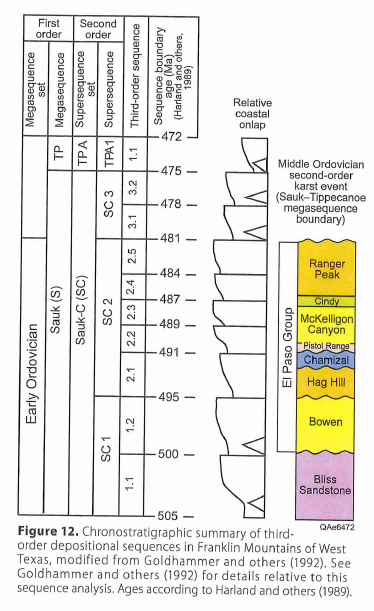 Sea level rise
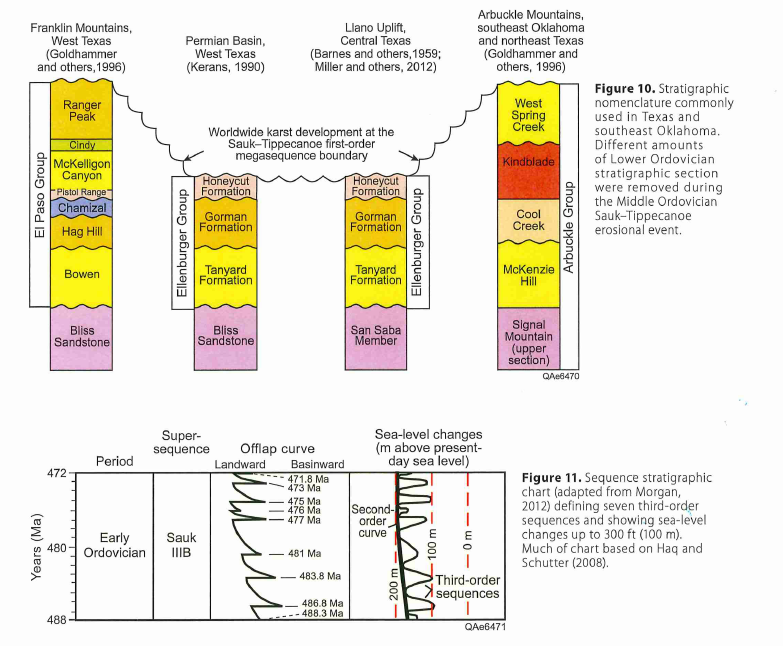 (Loucks and Kerans, 2019)
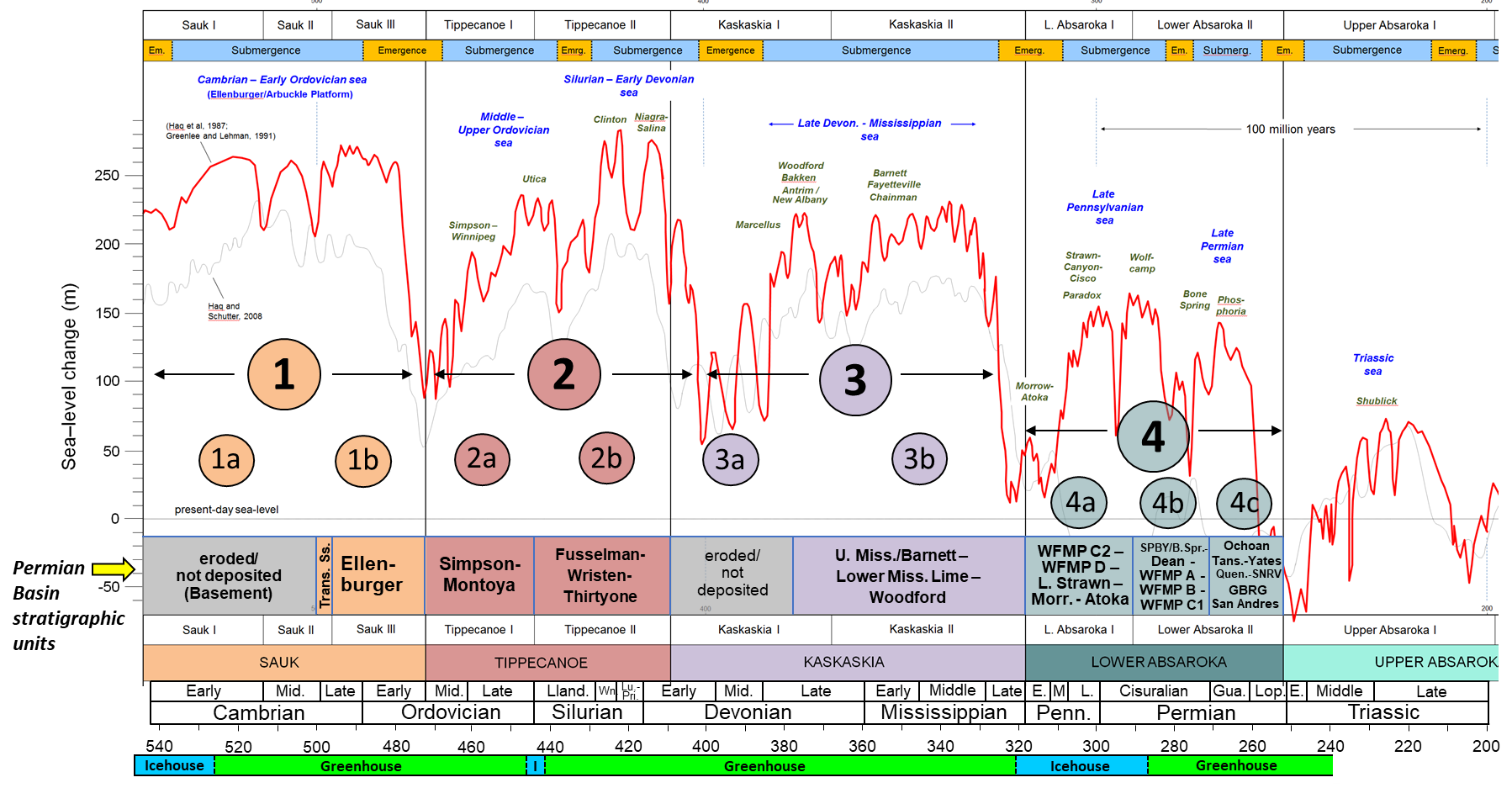 Climate cycles
(greenhouse vs. icehouse)
Earth’s global climate oscillates between two end-member states:
Warm (greenhouse)
Cold (icehouse)
Climate states affect short-term eustacy, which impacts stratal architecture of carbonate platforms
Greenhouse cycles are often stacked shallow-water units (e.g., tidal flats) capped by minor exposure surfaces
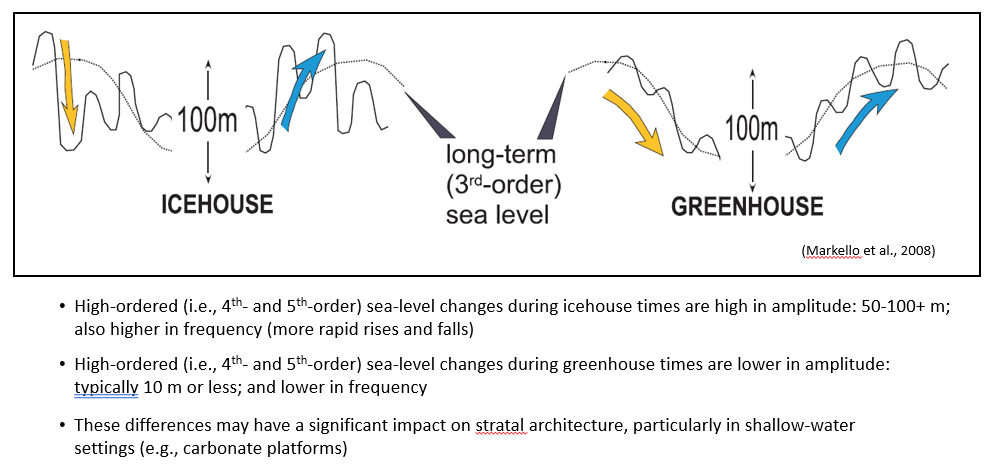 Icehouse cycles normally show a greater range of water depths from bottom to top, with more pronounced exposure surfaces
Ellenburger cycles (Loucks and Kerans, 2019)
Regional Ellenburger model: bands of porous subcrops; top Elbg is a karsted surface with caves
End of Elbg time: long-term exposure & karst
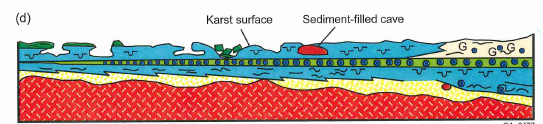 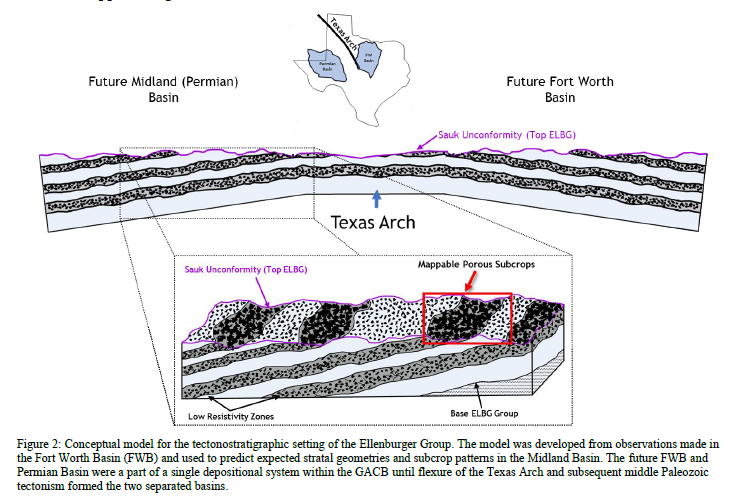 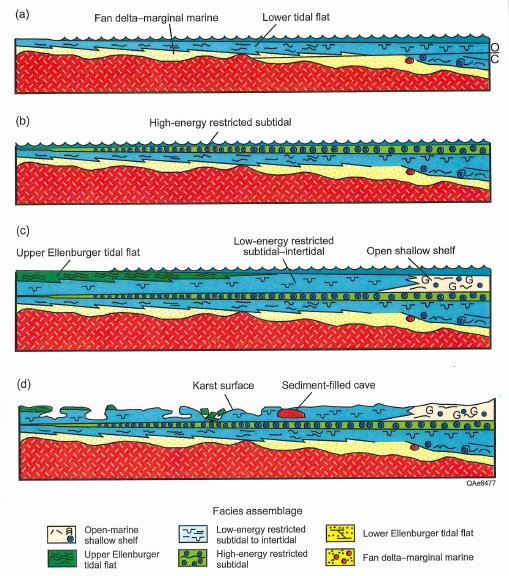 Bliss Ss
Time 2: grainstone, possibly capped by a
              brief subaerial unconf. (porosity event)
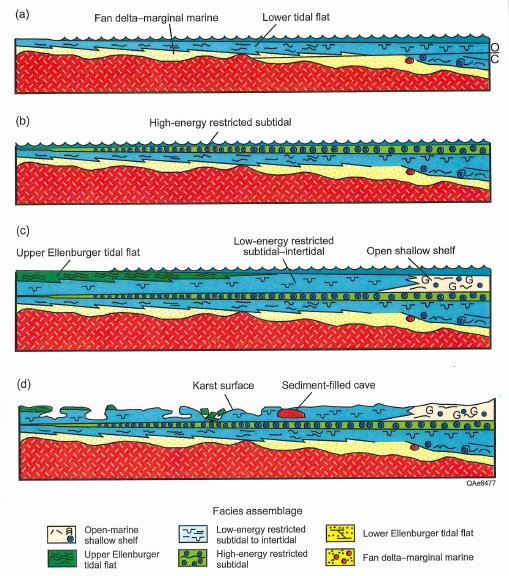 Bliss Ss
(Sanchez et al., URTEC, 2019)
Time 1: transgressive dolomitic tidal flat
Ellenburger karsting and cave formation
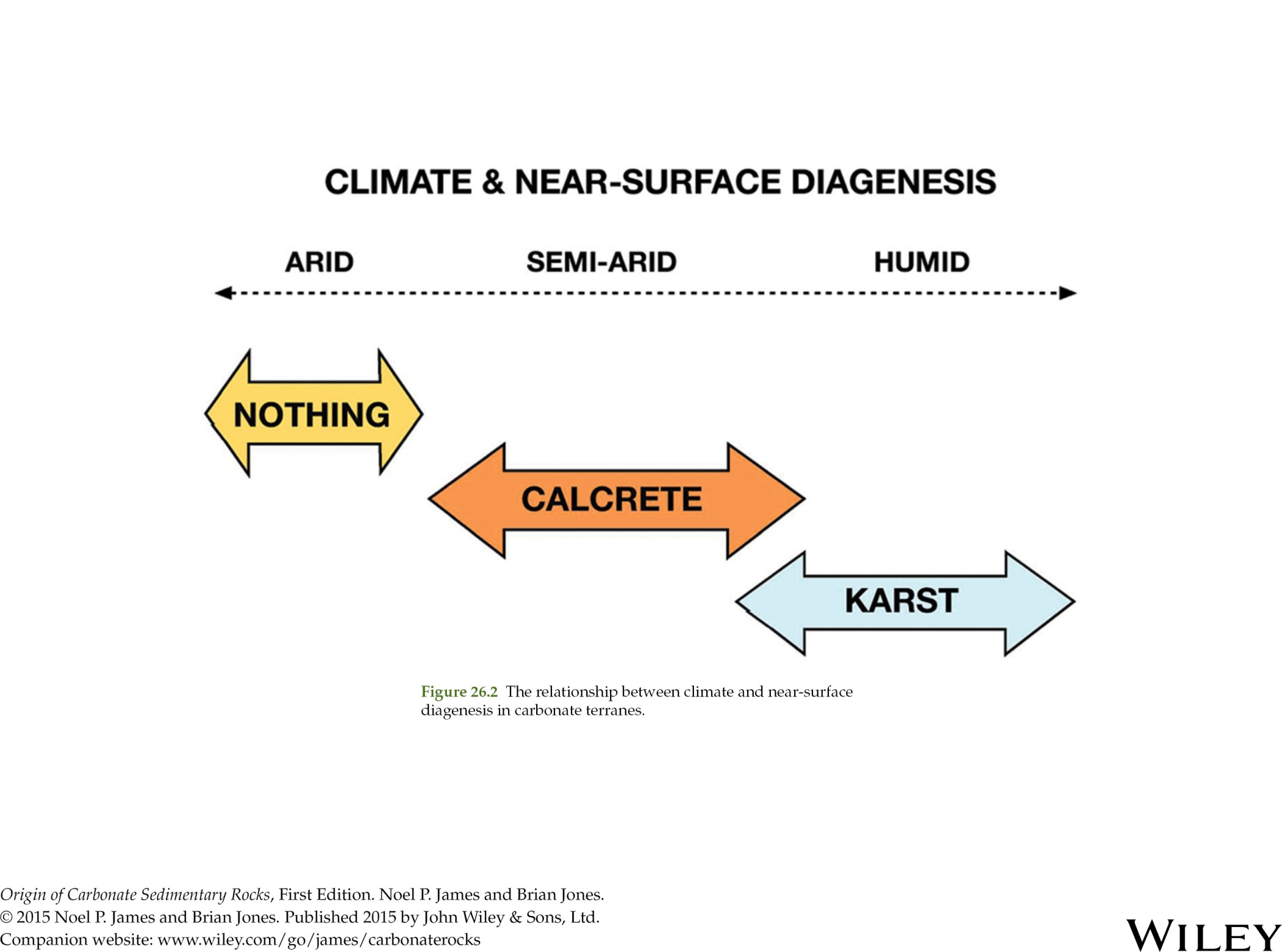 Subaerial Exposure event – Ellenburger Karsting
High
Sea Level
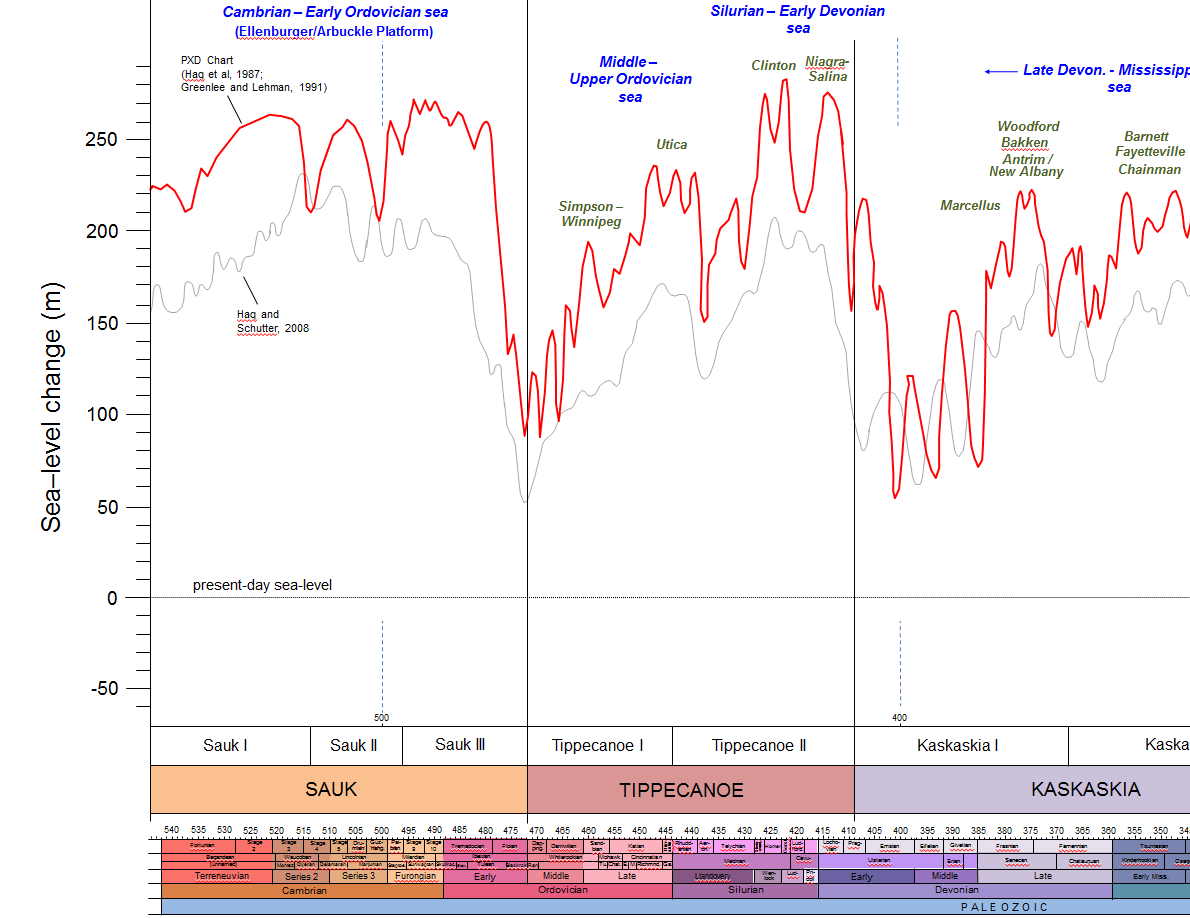 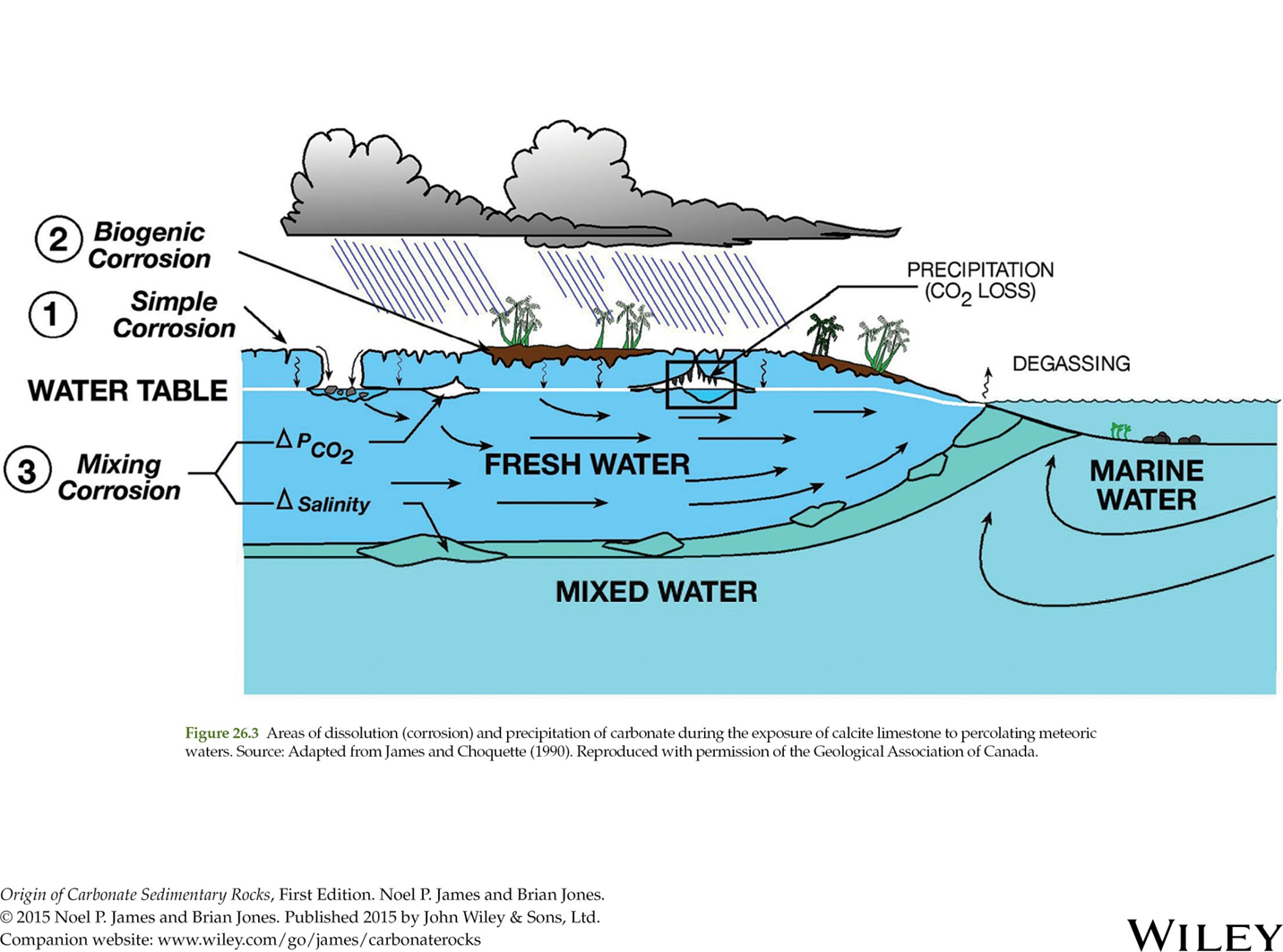 Low
Sea Level
Ellenburger
Group
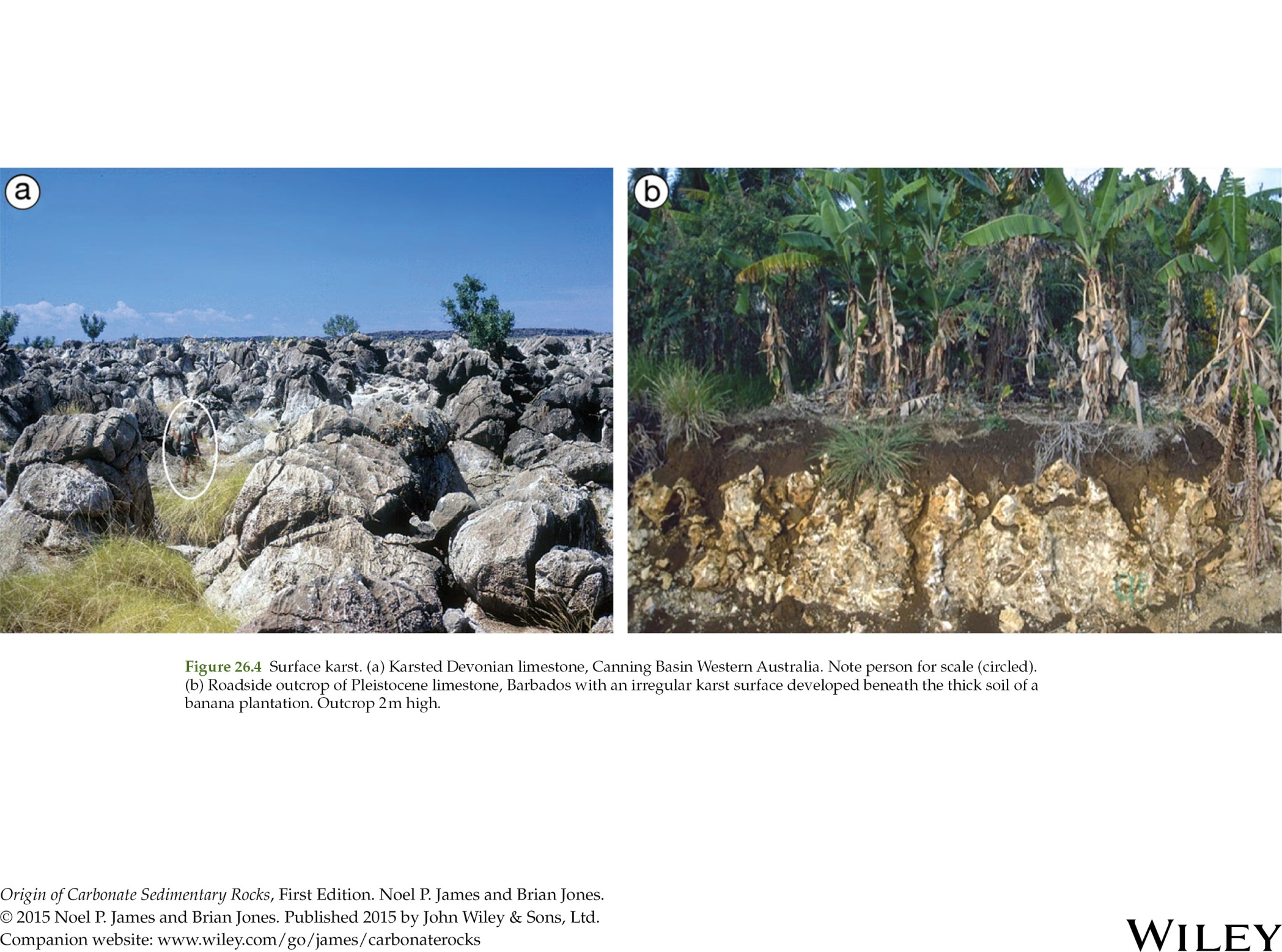 Karst
features
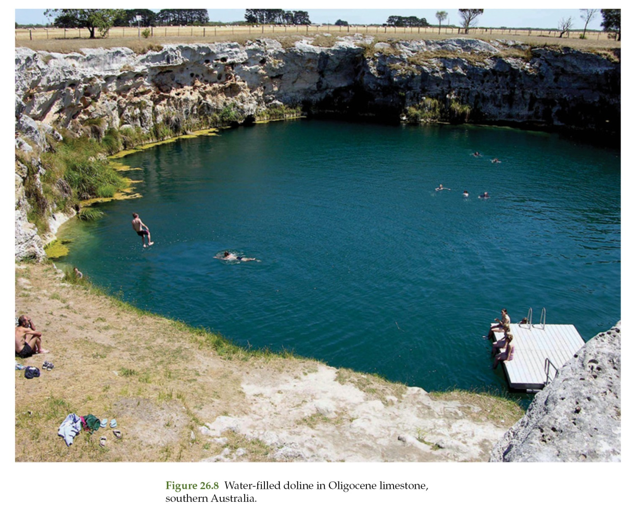 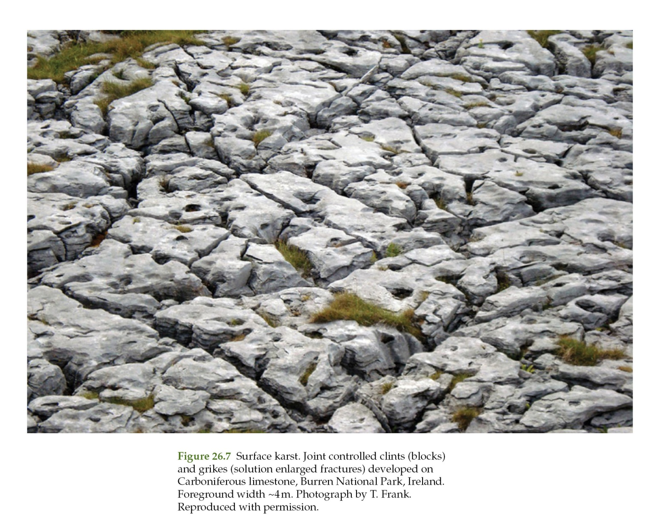 note: no extensive soil zones in Ellenburger (first major land plants post-date Elbg in Middle Ordovician)
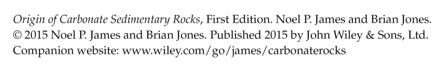 Tower Karst
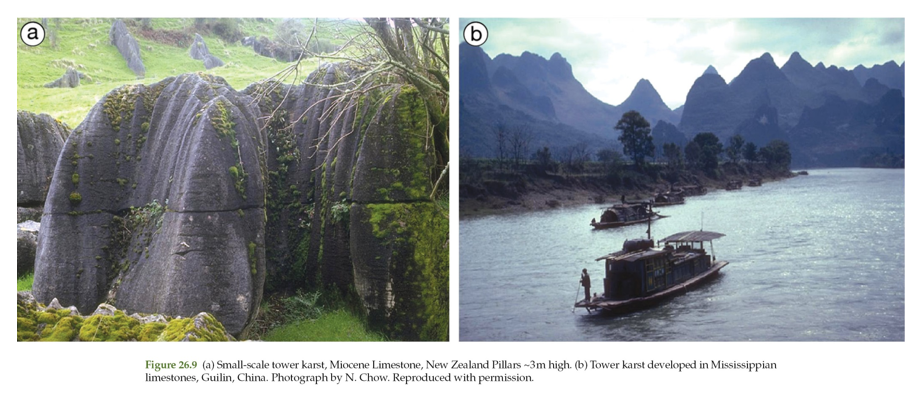 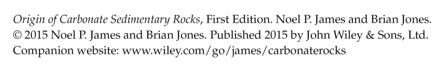 Karsting of limestones: Cave formation
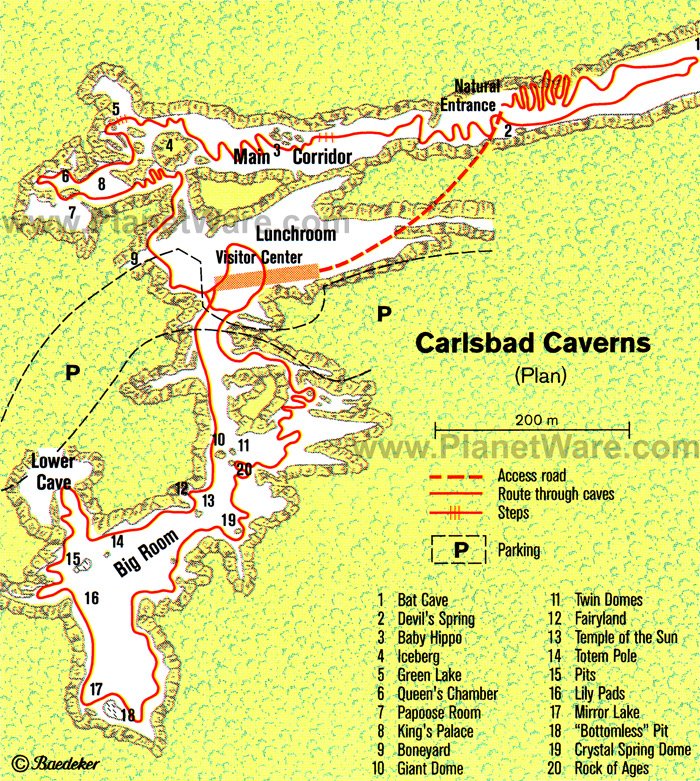 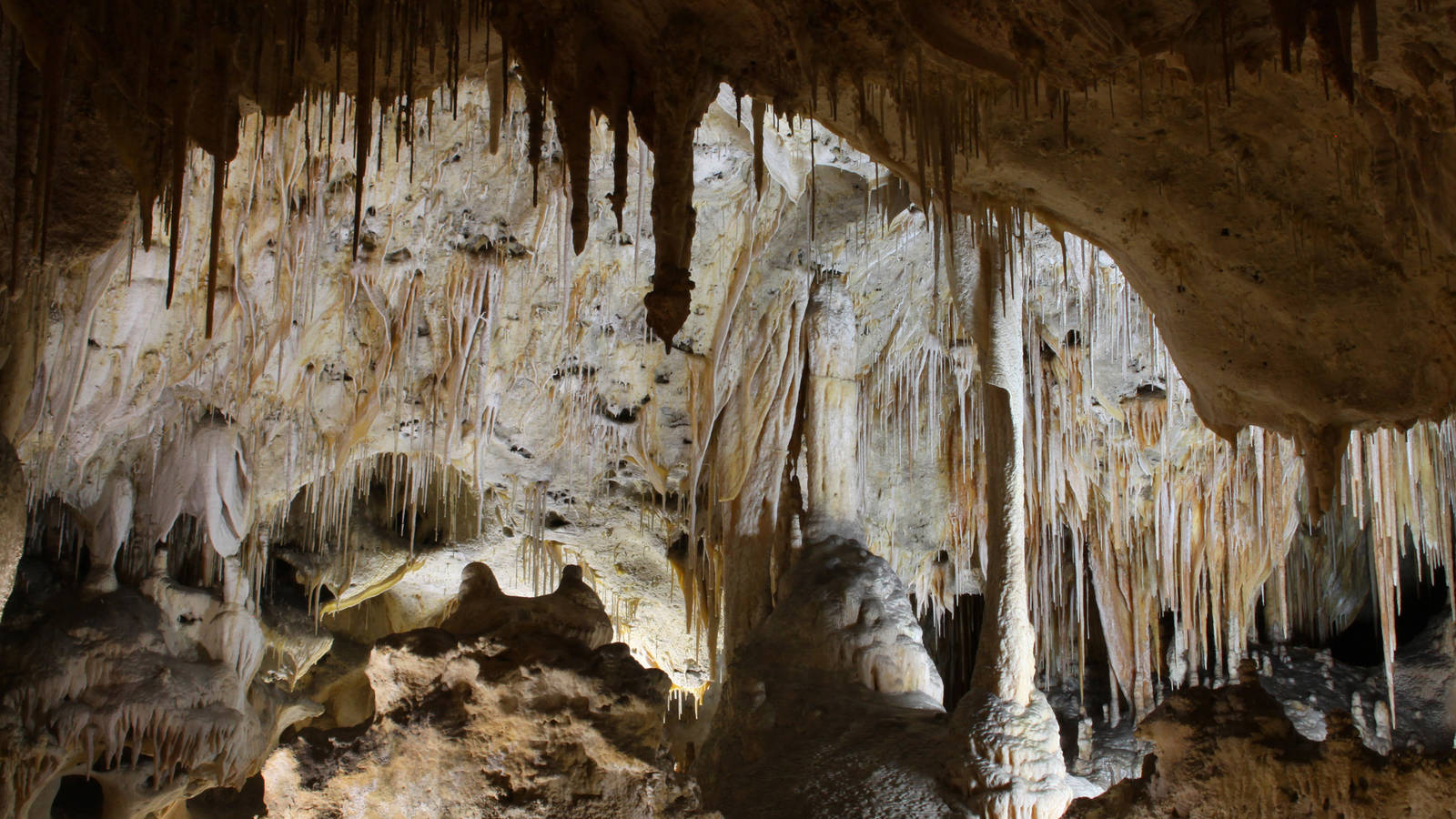 Ellenburger paleocaves
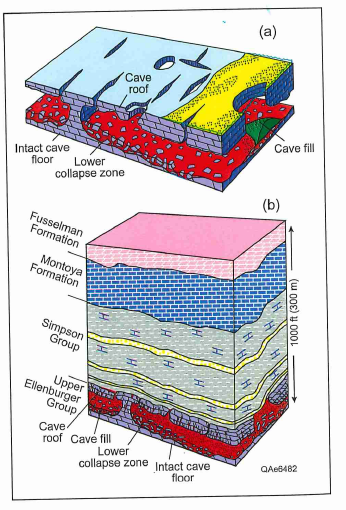 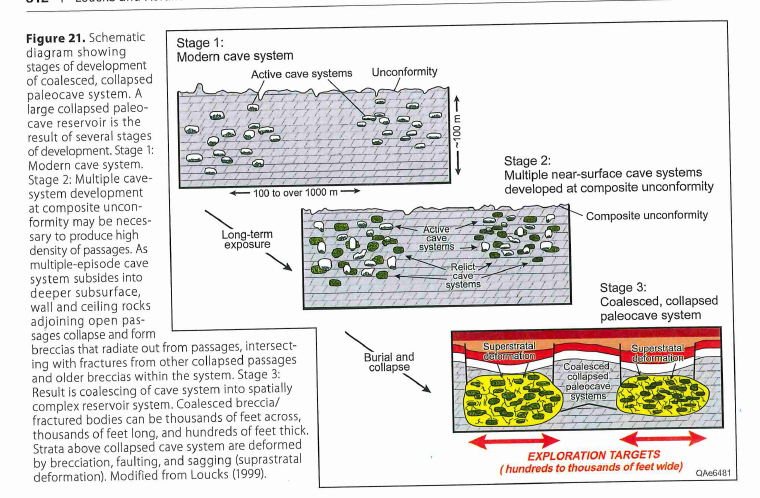 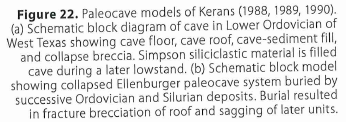 (Loucks and Kerans, 2019)
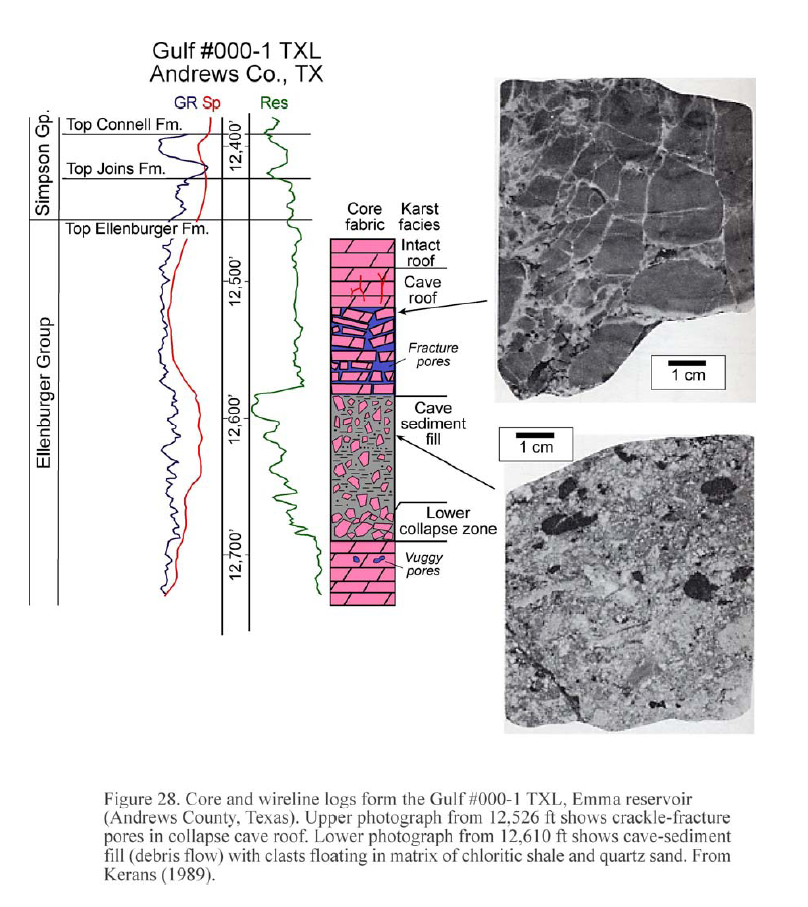 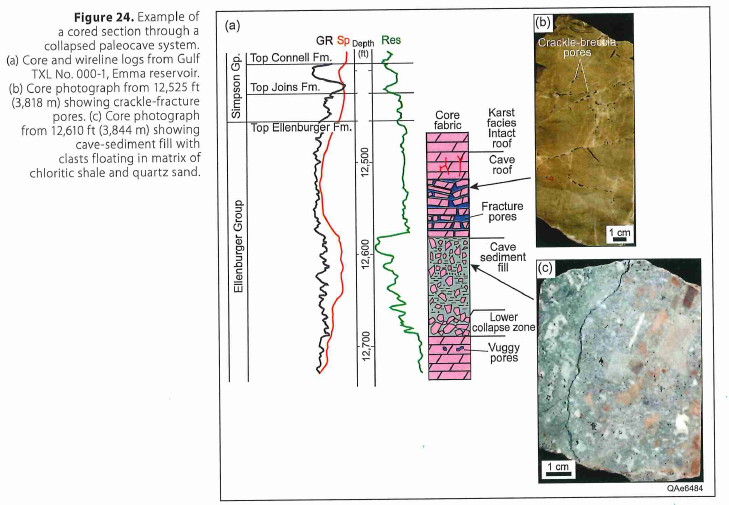 (Loucks and Kerans, 2019)
(Loucks and Kerans, 2019)
Alignment of Ellenburgner cave fill and sink holes follow NW-SE and NE-SW trends
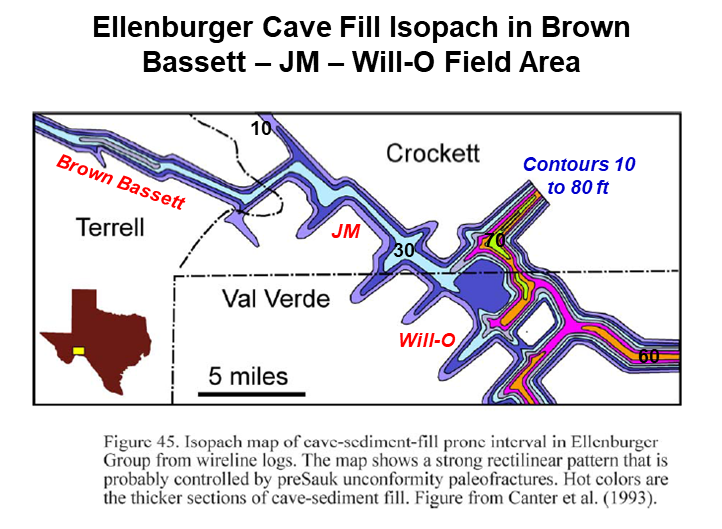 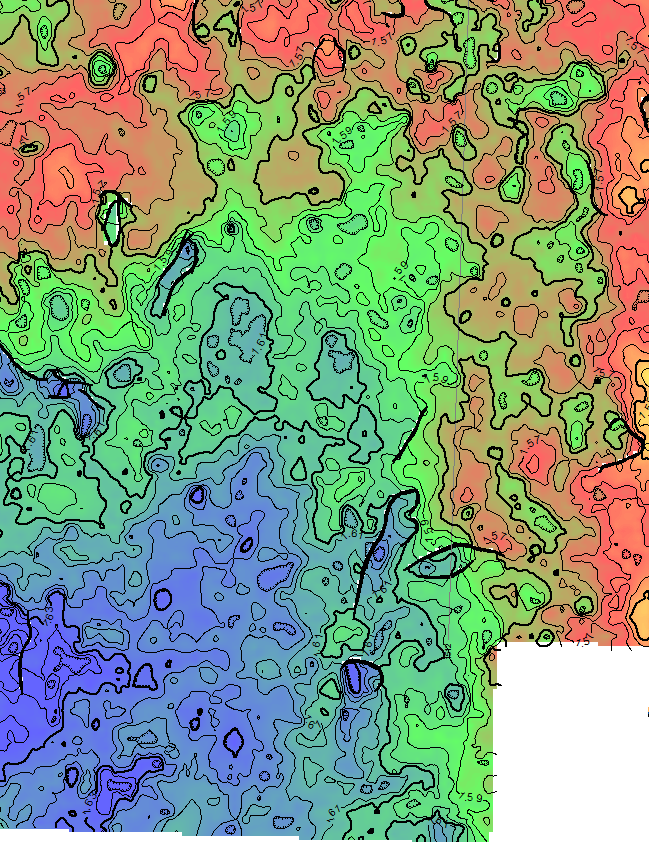 (From Loucks, BEG Undated Ellenburger Draft Report;
original figure from Canter, et al., 1993)
The alignment of Ellenburger cave fill and sink
holes along NE and NW trends suggest that some
fractures were already present by the end of
Ellenburger time when caves developed.  N.A.
Plate orientation was ~80o relative to today’s position,
so those fractures had different orientations then.
(unpublished map based on seismic by
Andy Hooker, Pioneer)
Alignment of Sink Holes
on Strawn Time Structure -- Rocker B Area
(West Side of Rocker B Survey)
29
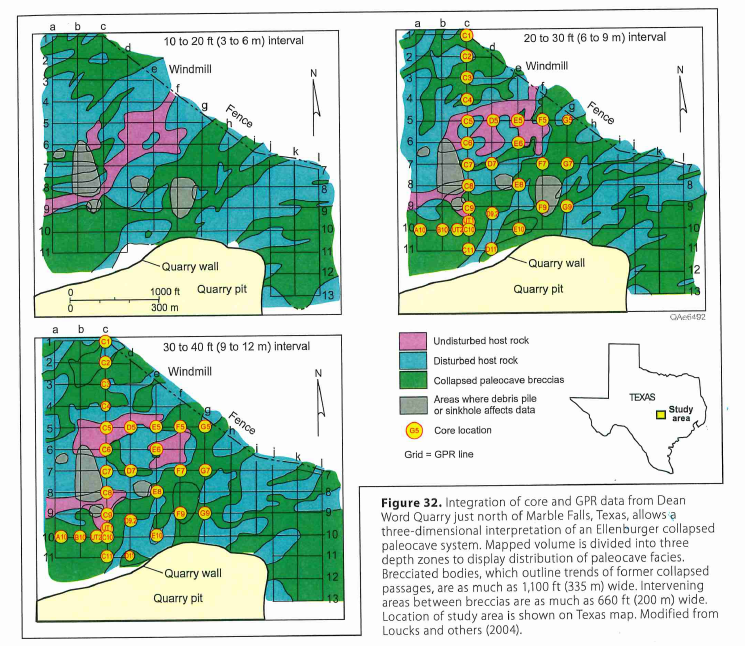 Ellenburger cave system
exposed in quarry near
Marble Falls
in central Texas
(Loucks and Kerans, 2019)
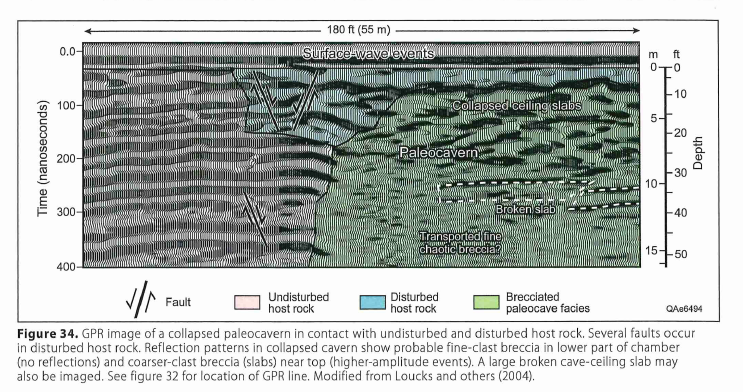 (Loucks and Kerans, 2019)
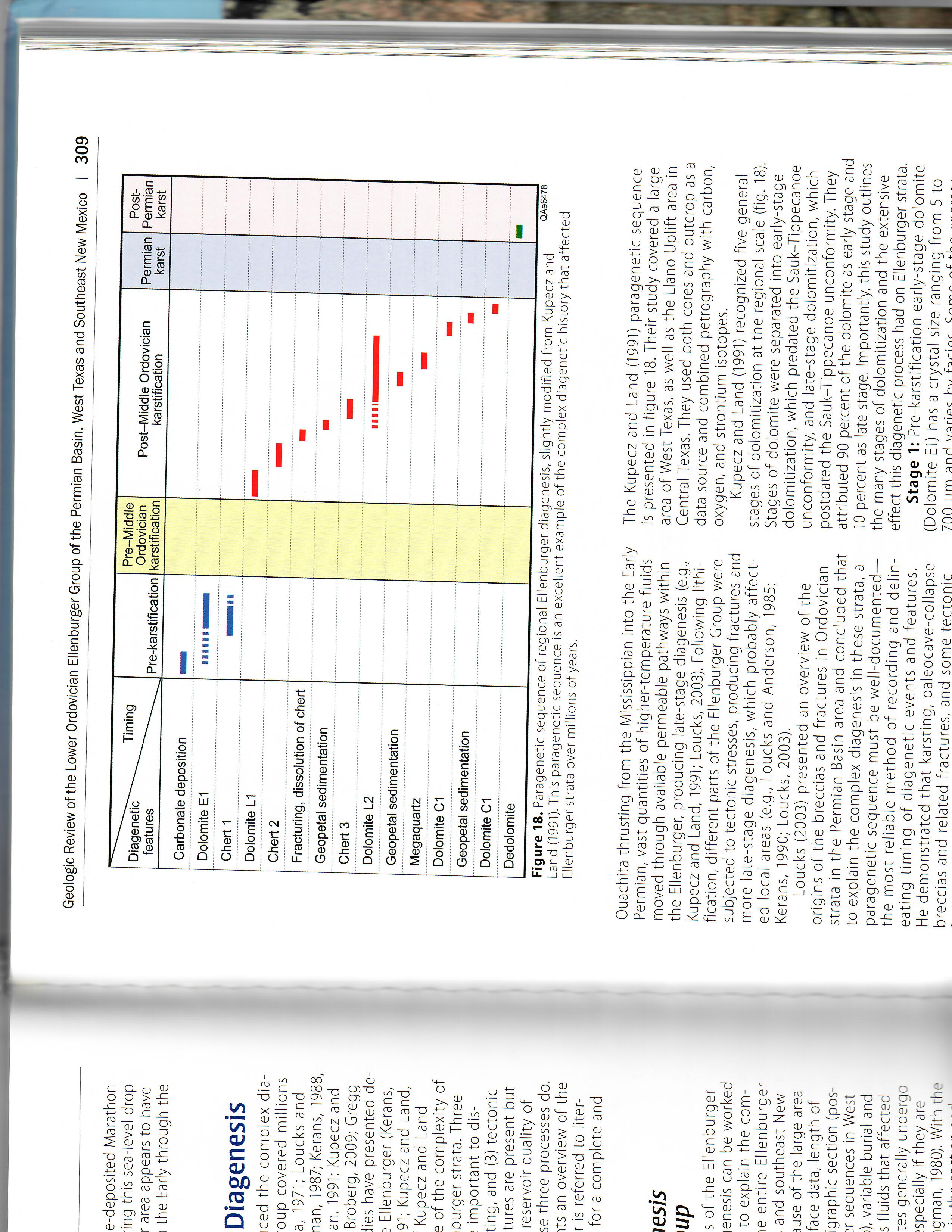 Ellenburger dolomites: surface and burial
late-stage
(burial) dolomites
early-stage dolomites
(Loucks and Kerans, 2019)
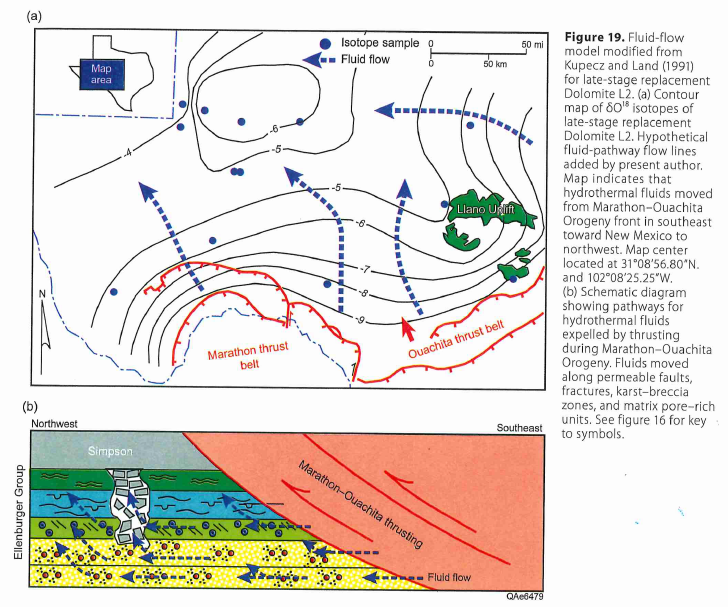 Potential mechanism for late-stage burial dolomitization
See also:
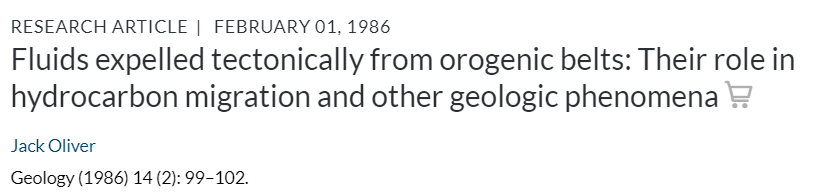 (Loucks and Kerans, 2019)
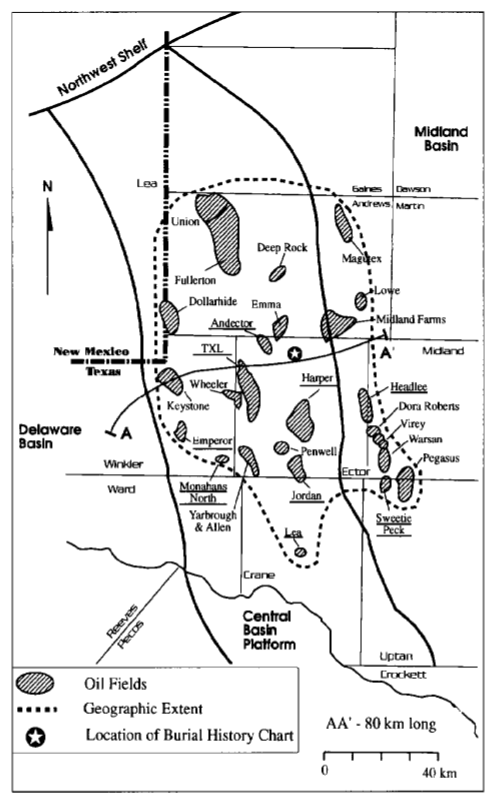 deep basement faults juxtapose organic-rich shales of overlying Simpson Group against porous Ellenburger dolomites
Ellenburger
oil fields on CBU
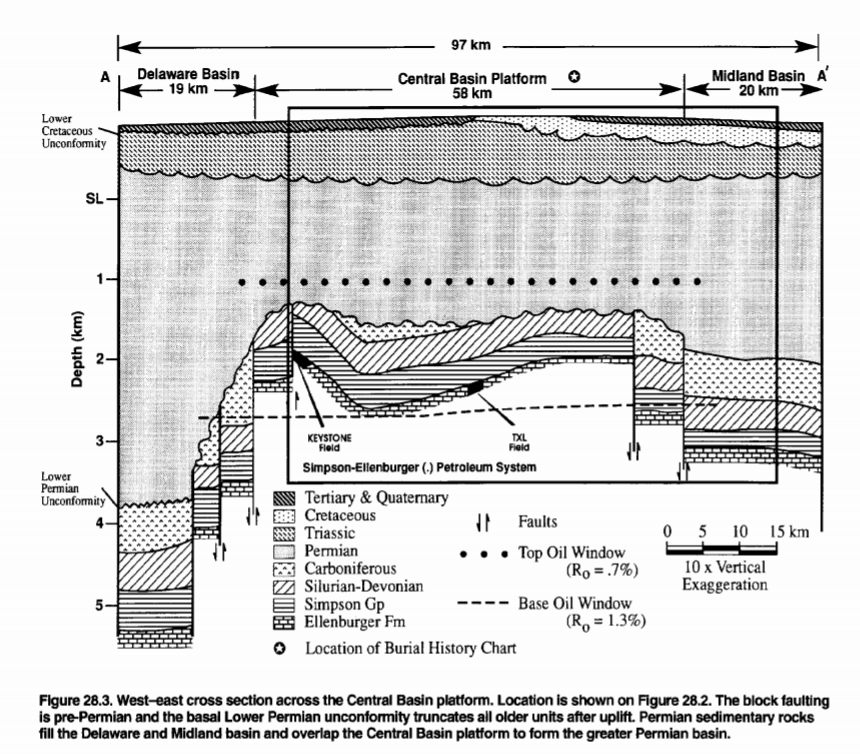 trap types include faulted anticlines and isolated porosity (strat trap)
(Katz et al, 1994)
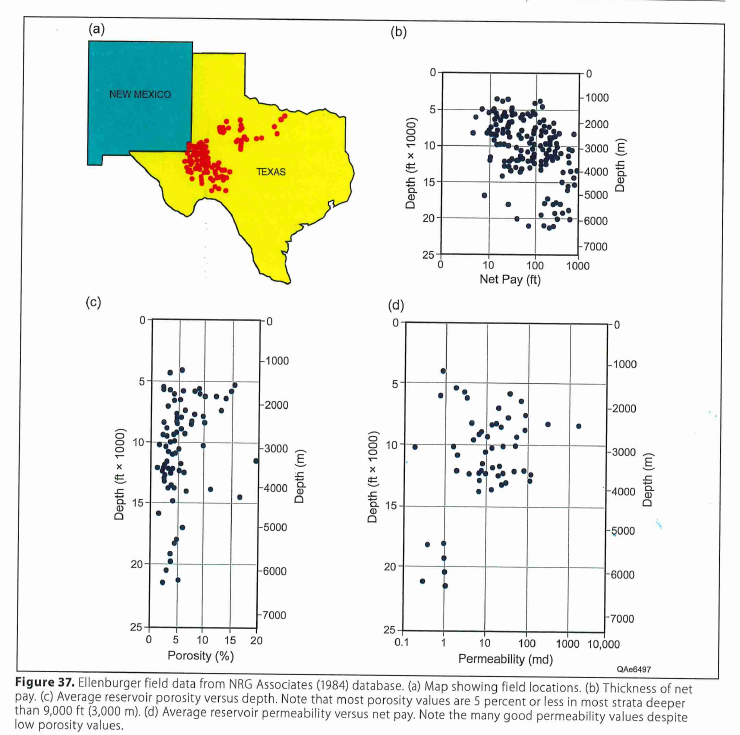 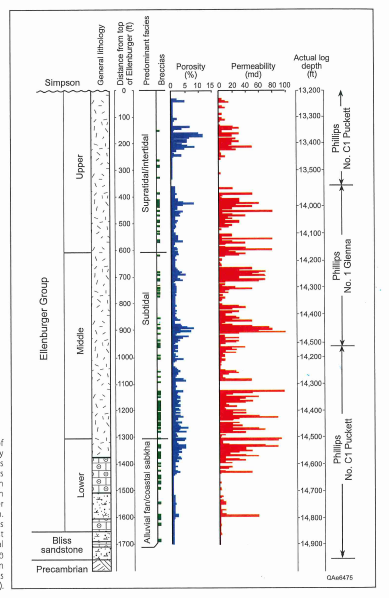 (Note cyclicity in porosity
     and  permeability)
Ellenburger
reservoir
characteristics
(modified from Loucks and Kerans, 2019)
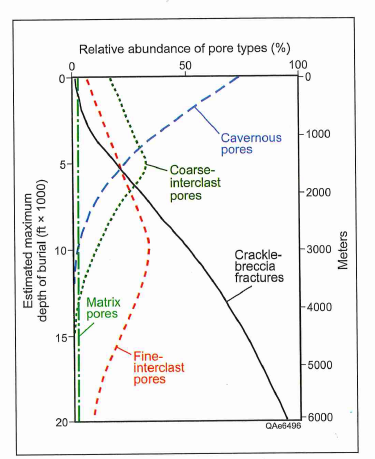 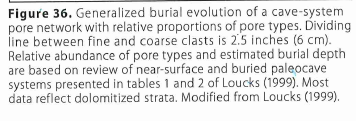 (Loucks and Kerans, 2019)
Ellenburger as a potential water disposal zone
In Midland Basin, operators have historically targeted the shallow middle Permian San Andres as the main zone in which to dispose of formation waters
However, some areas of the San Andres are now overpressured, causing both problems with disposal and in the drilling of deeper Spraberry and Wolfcamp horizontal wells
Some operators are hence looking for deeper disposal zones (e.g., Devonian, Ellenburger)
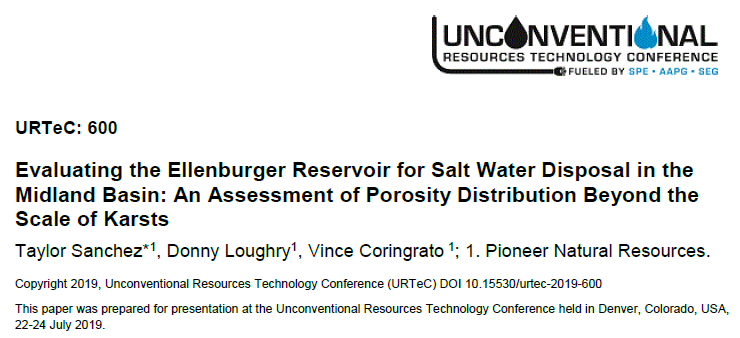 Deep disposal zones have their own issues
Poro-perm is much more difficult to map/predict
Deep zones are often involved with deep basement faults, increasing risk of induced seismicity
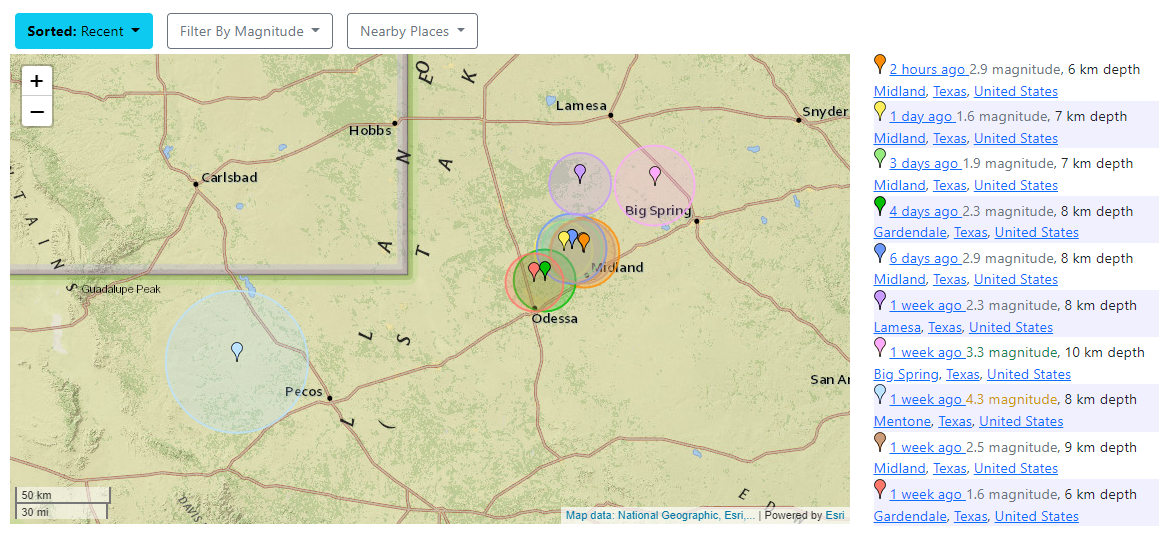 Friday, Oct. 1, 2021  8pm
https://earthquaketrack.com/us-tx-midland/recent
(6km ~ 20,000 ft)
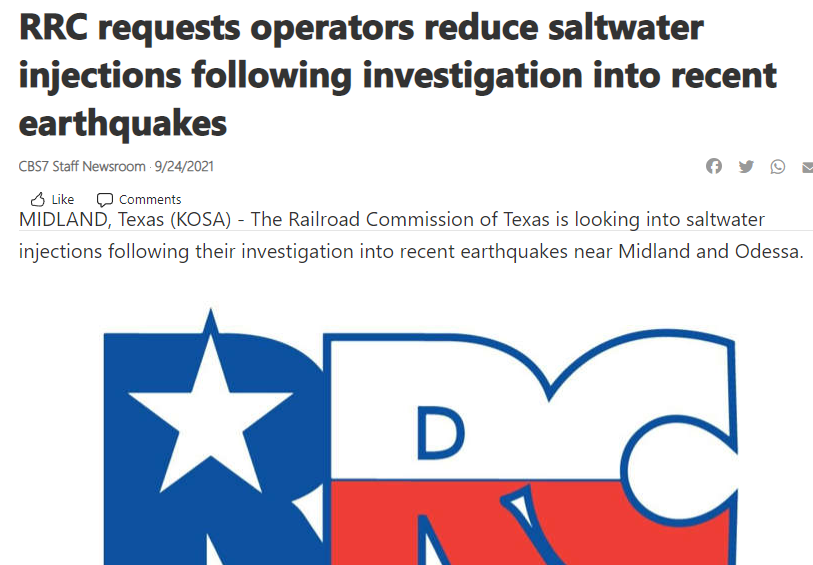 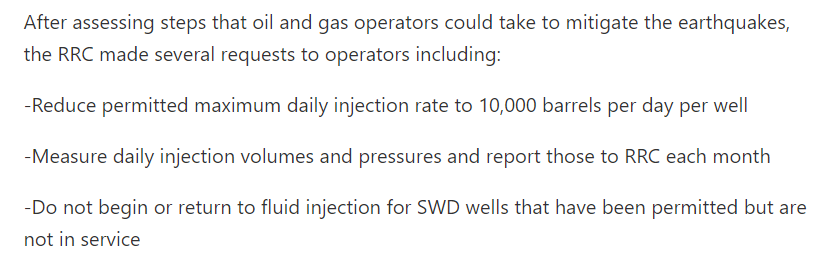 Upper Cambrian – Lower Ordovician of the Permian Basin: Summary
The Late Cambrian – Early Ordovician sea-level cycle (#1b) in the Permian Basin begins with deposition of a succession of basal transgressive sandstones (Bliss), grading upward into a thick package of shallow-water dolomites (Ellenburger Group)
The Tobosa Basin at this time was not yet fully formed – it was part of a broad, shallow-water carbonate platform that encircled the entire North American craton (“Great American Carbonate Bank”)
A significant lowering of global sea-level during Middle Ordovican time exposed the Ellenburger platform for several million years, forming a karsted surface and the development of large cave systems
Historically, the Ellenburger represents an important conventional reservoir target, having produced over 5 BBOE; many large oil fields occur on CBU
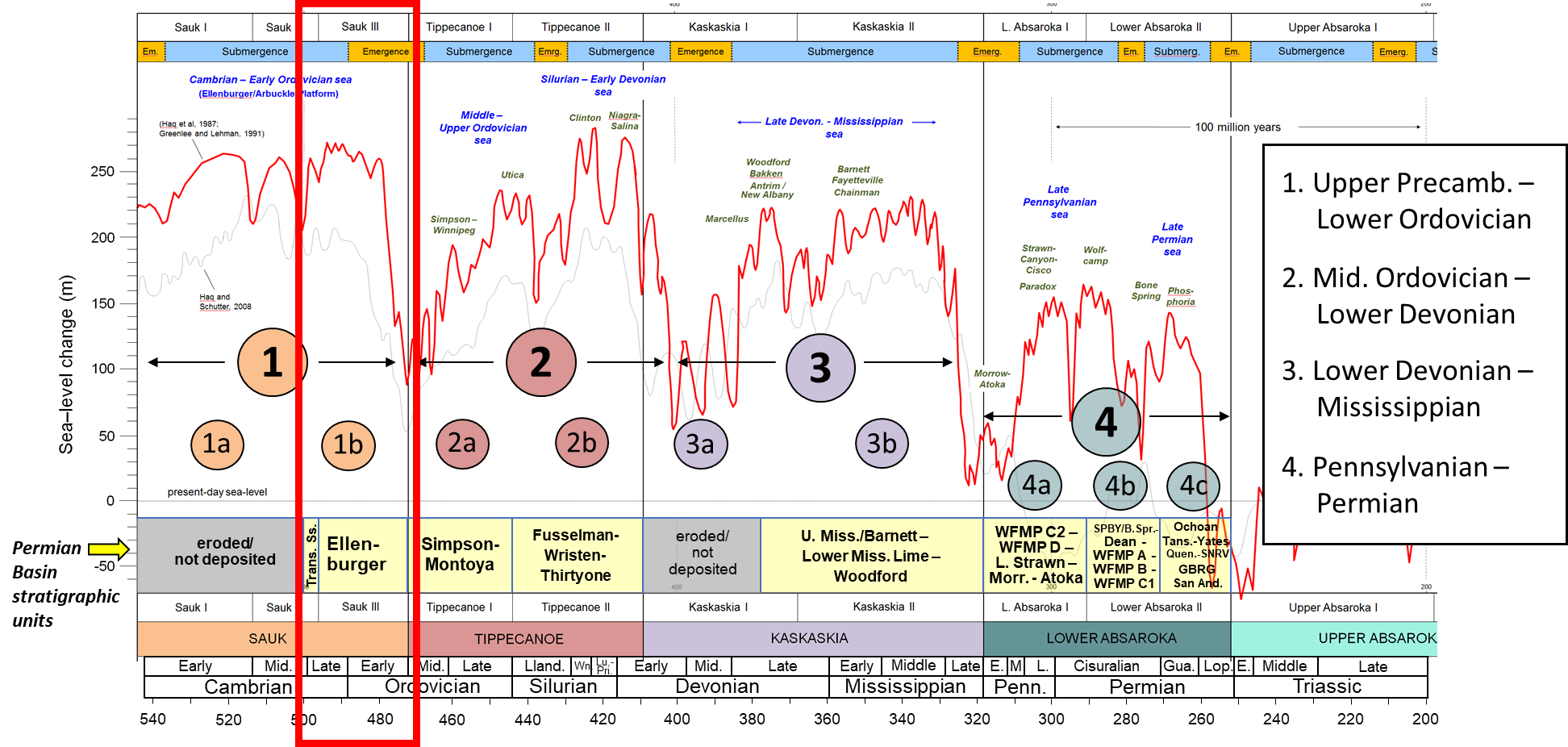 In Midland Basin, Ellenburger constitutes a potential produced water disposal zone; recent earthquakes near city of Midland are of concern and study by RRC
Next session: Tobosa Basin stratigraphy (Mid Ord. – Mississippian)
Megacycles 2 and 3
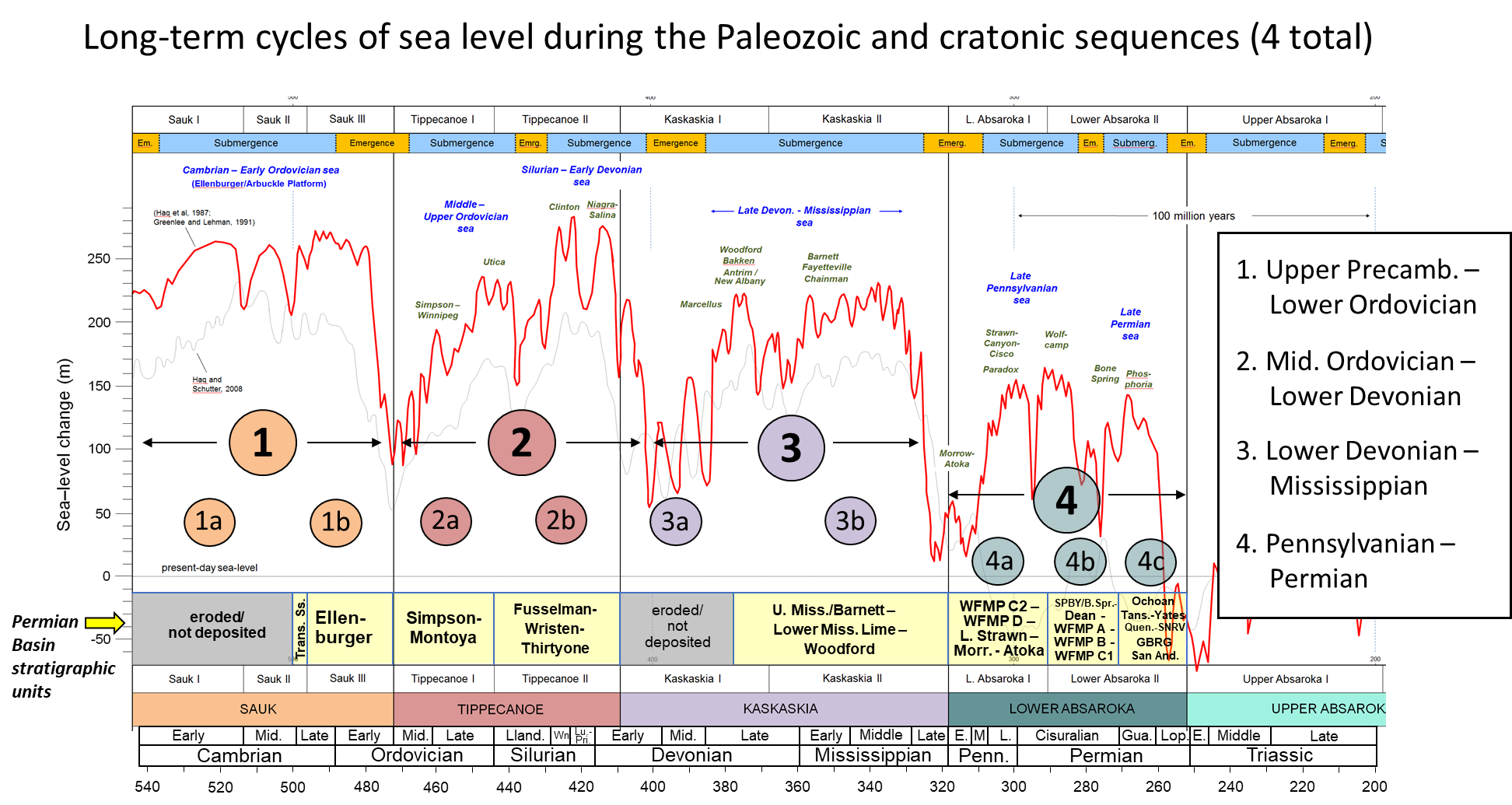